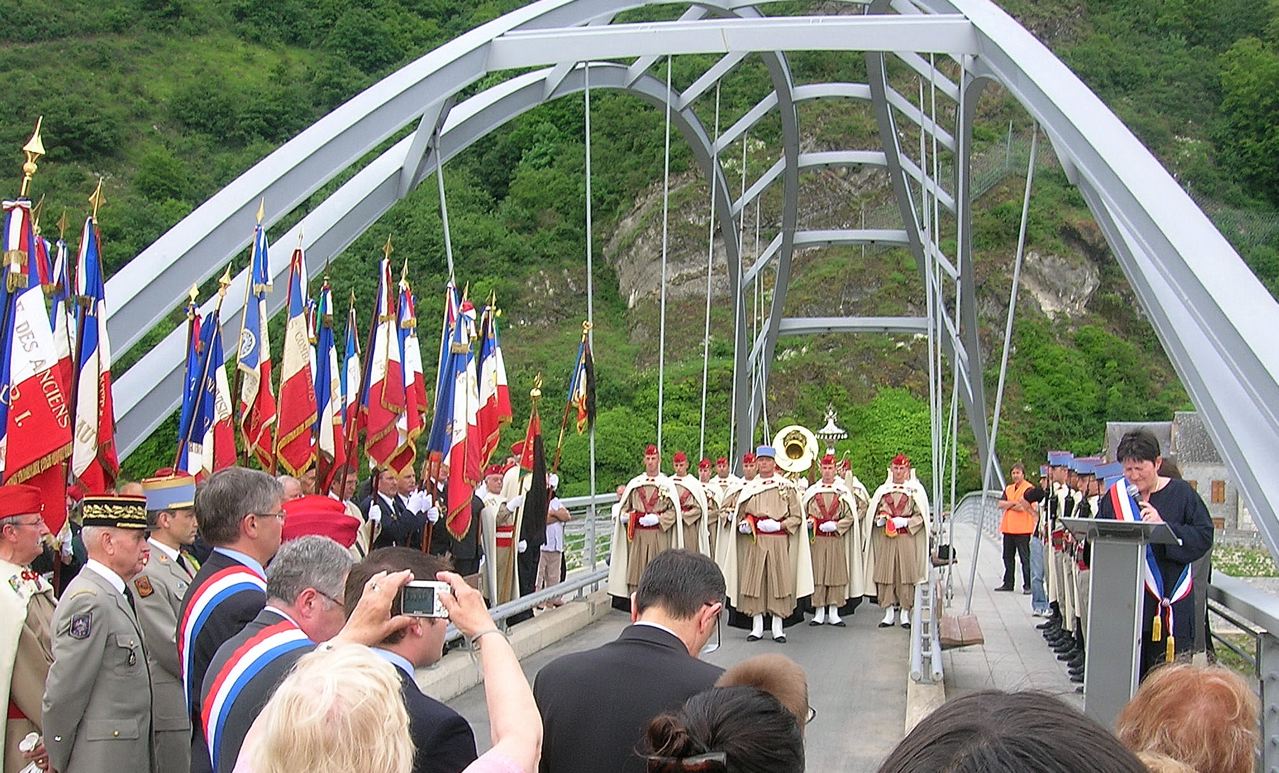 Cérémonie au pont de Chooz (Belgique)
 la veille des cérémonies de La Horgne

Collection La Gandoura
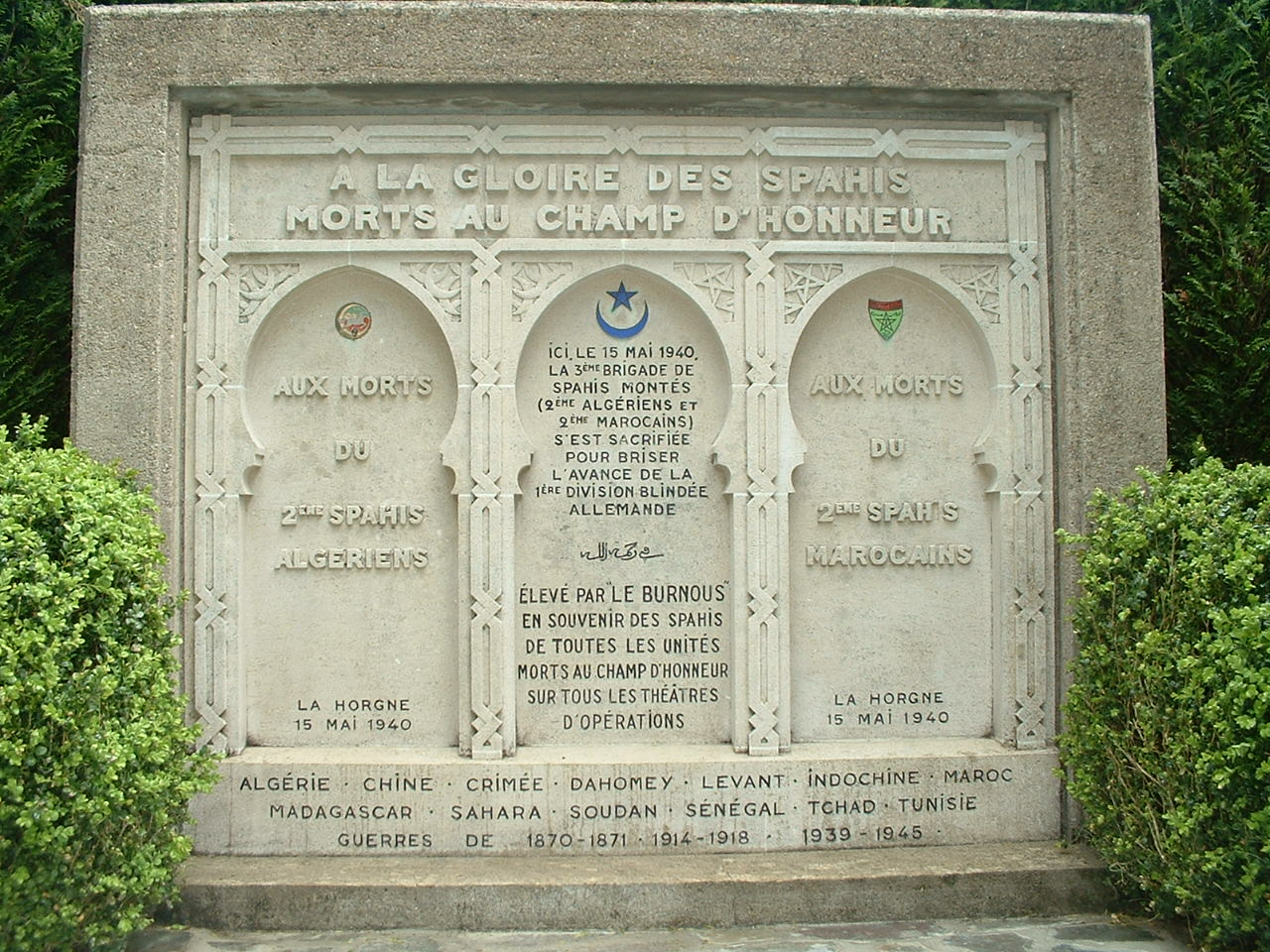 Mémorial de La Horgne

Collection La Gandoura
Uskub 2016  veillée à l’étendard

Collection La Gandoura
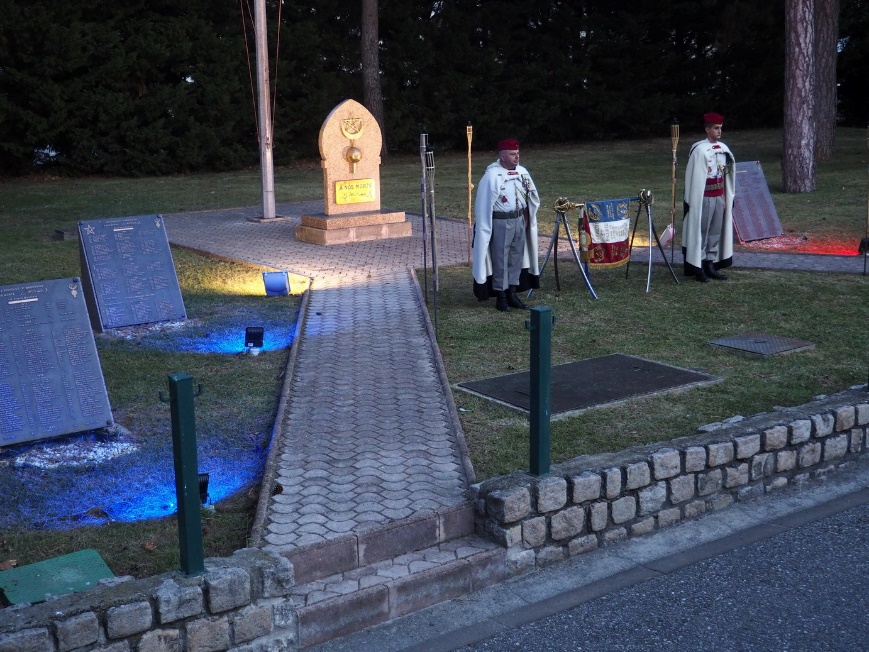 USKUB 2016 - 2
Uskub 2016

Collection La Gandoura
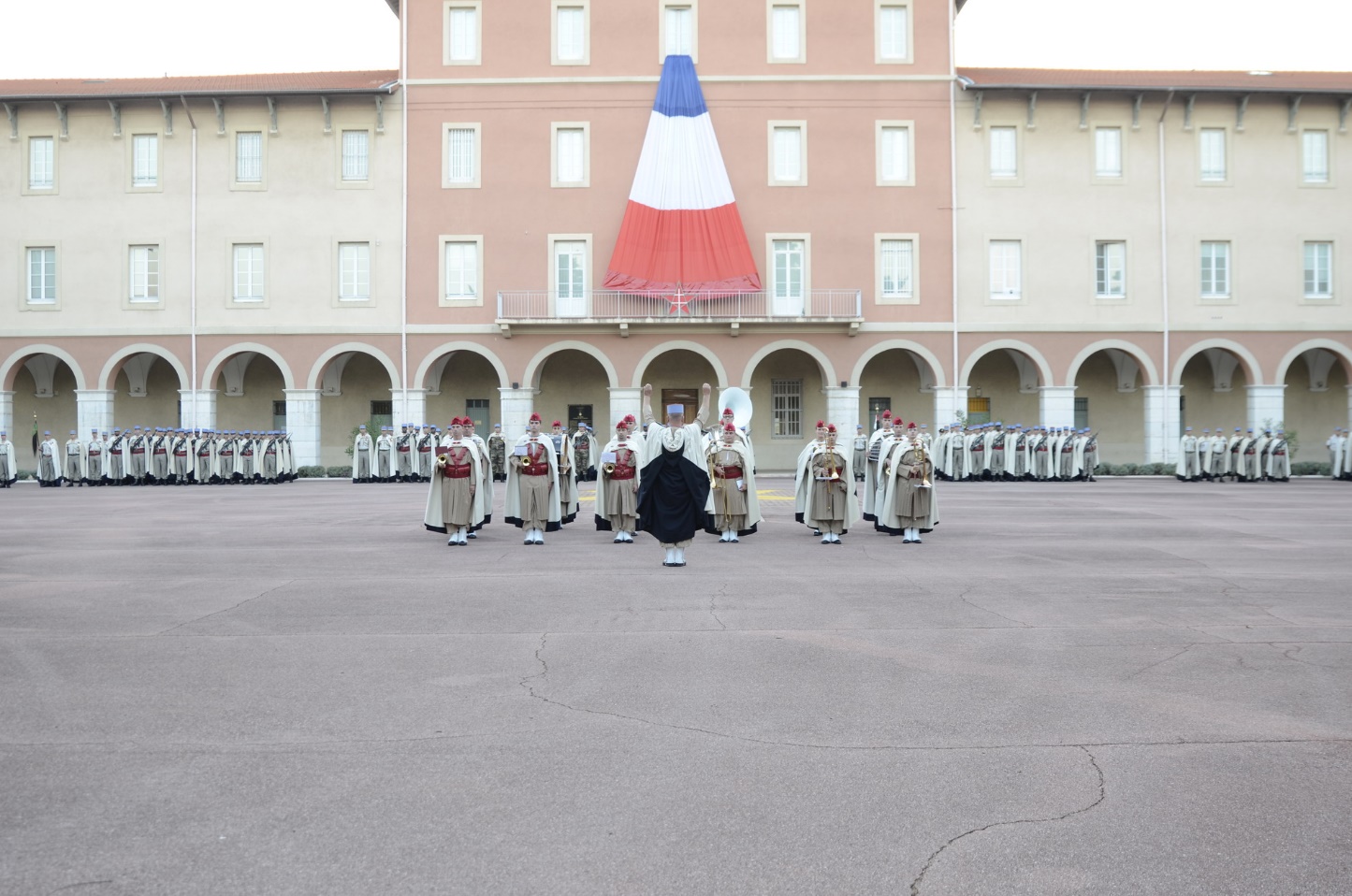 Ravivage de la flamme Arc de Triomphe  septembre 2016

Collection La Gandoura
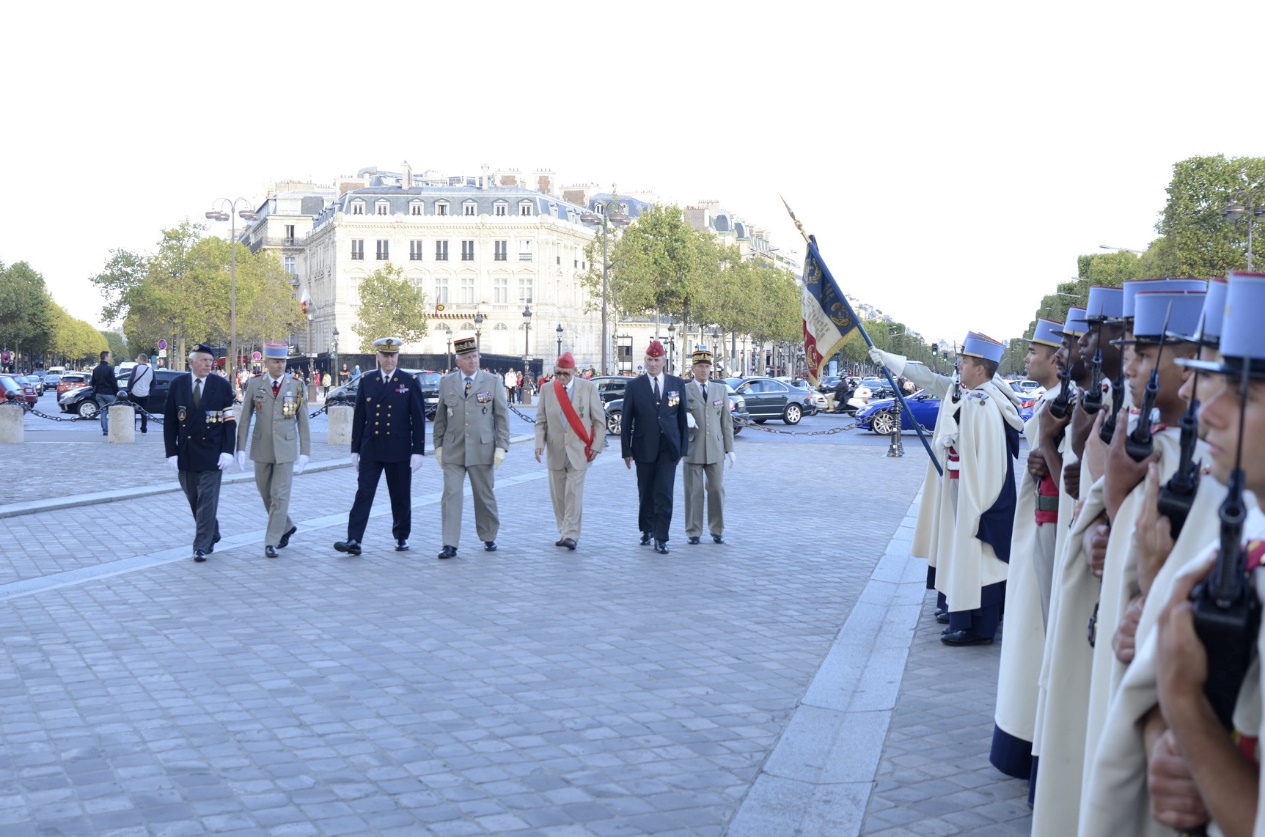 Ravivage de la flamme Arc de Triomphe  septembre 2016

Collection La Gandoura
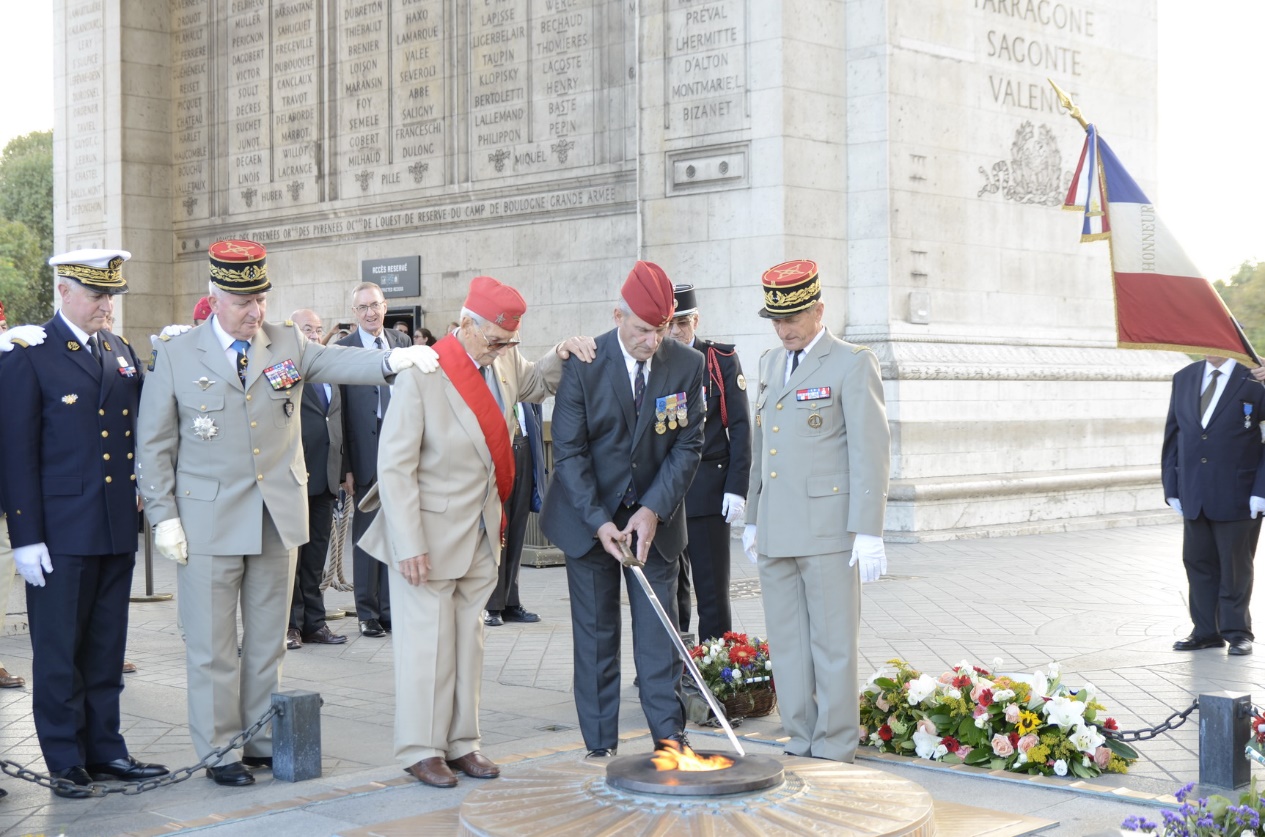 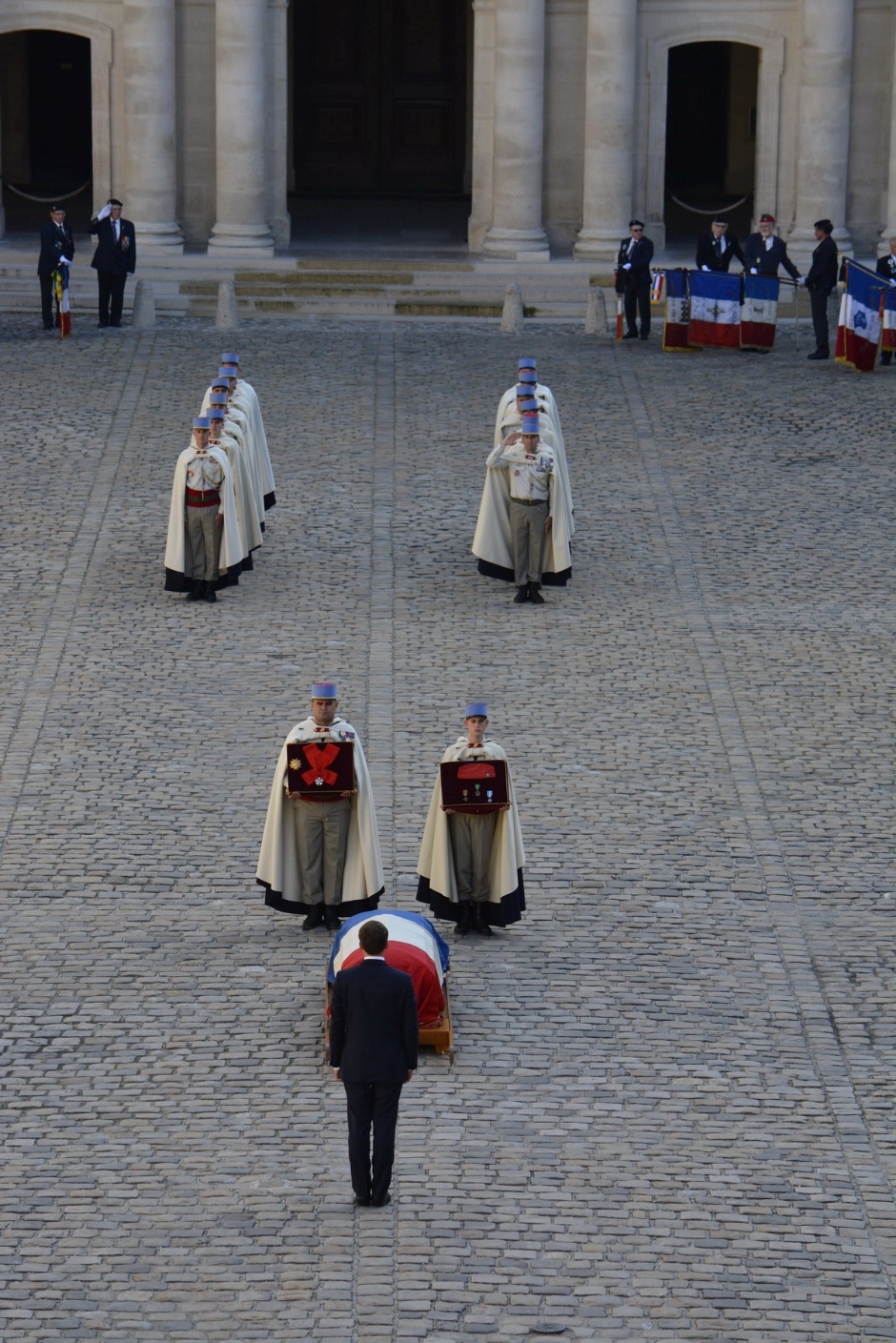 Obséques du Col (h) Moore aux Invalides septembre 2017

Collection La Gandoura
Délégation de l’amicale 99°anniversaire d’Uskub 2017 au quartier Baquet

Collection La Gandoura
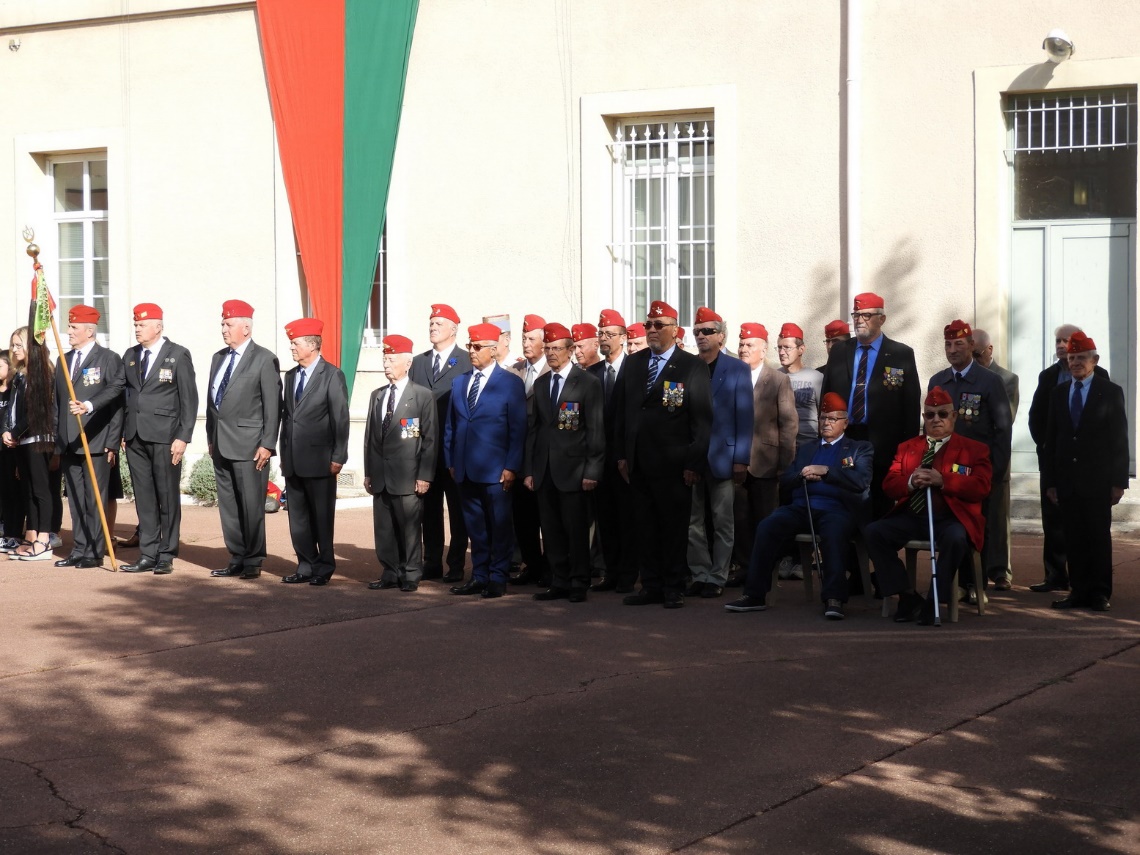 Uskub 2018
Dépôt de gerbe au monument aux morts régimentaires par notre président et les présidents de catégories du régiment.
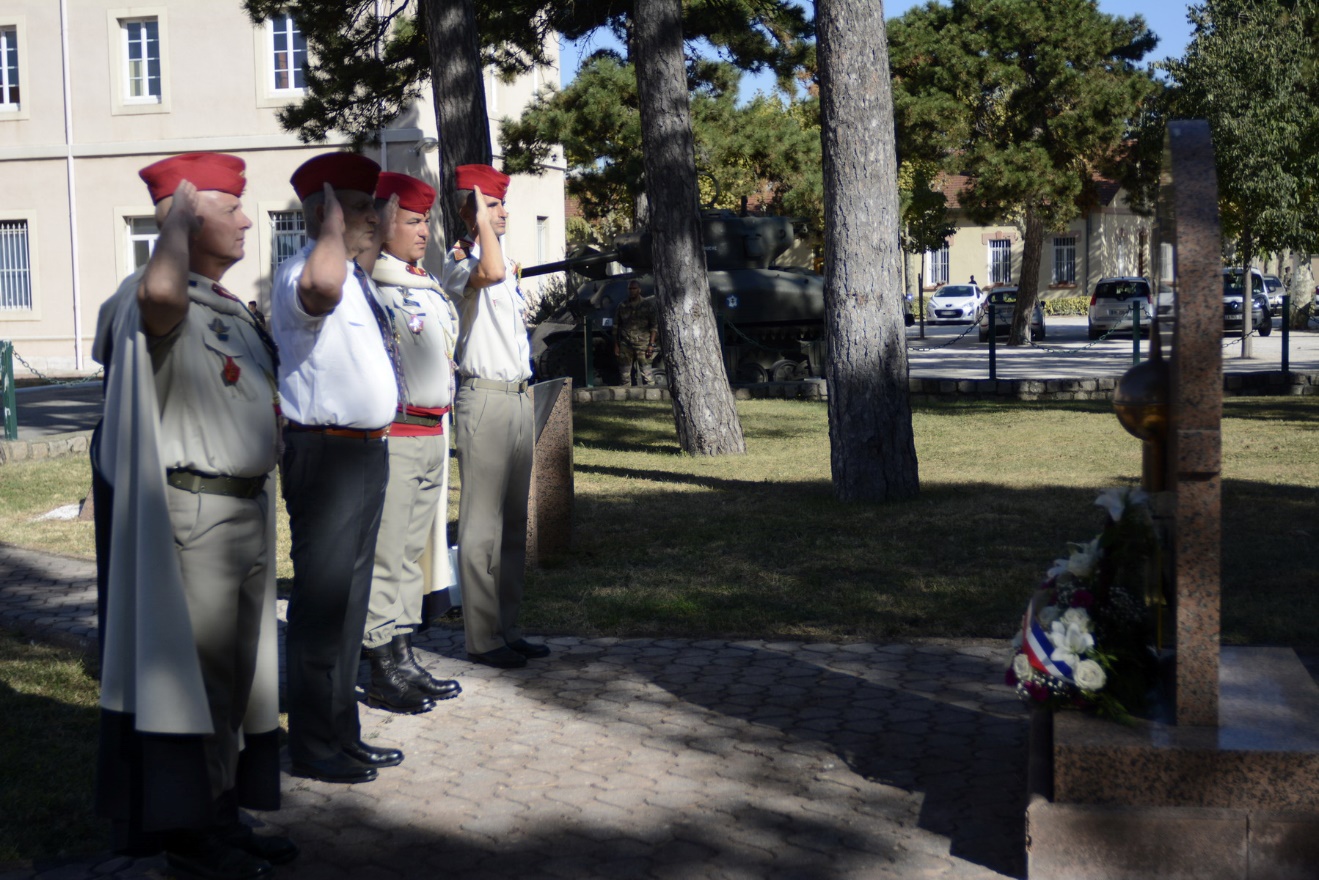 Uskub 2018
Le colonel Héon et 5 anciens chefs de corps vont saluer l’étendard.
De droite à gauche:
Gal Barro, Gal Beaulieu,
Gal Ract-Madoux, Col (er) Duhesme,
Gal d’Andoque.
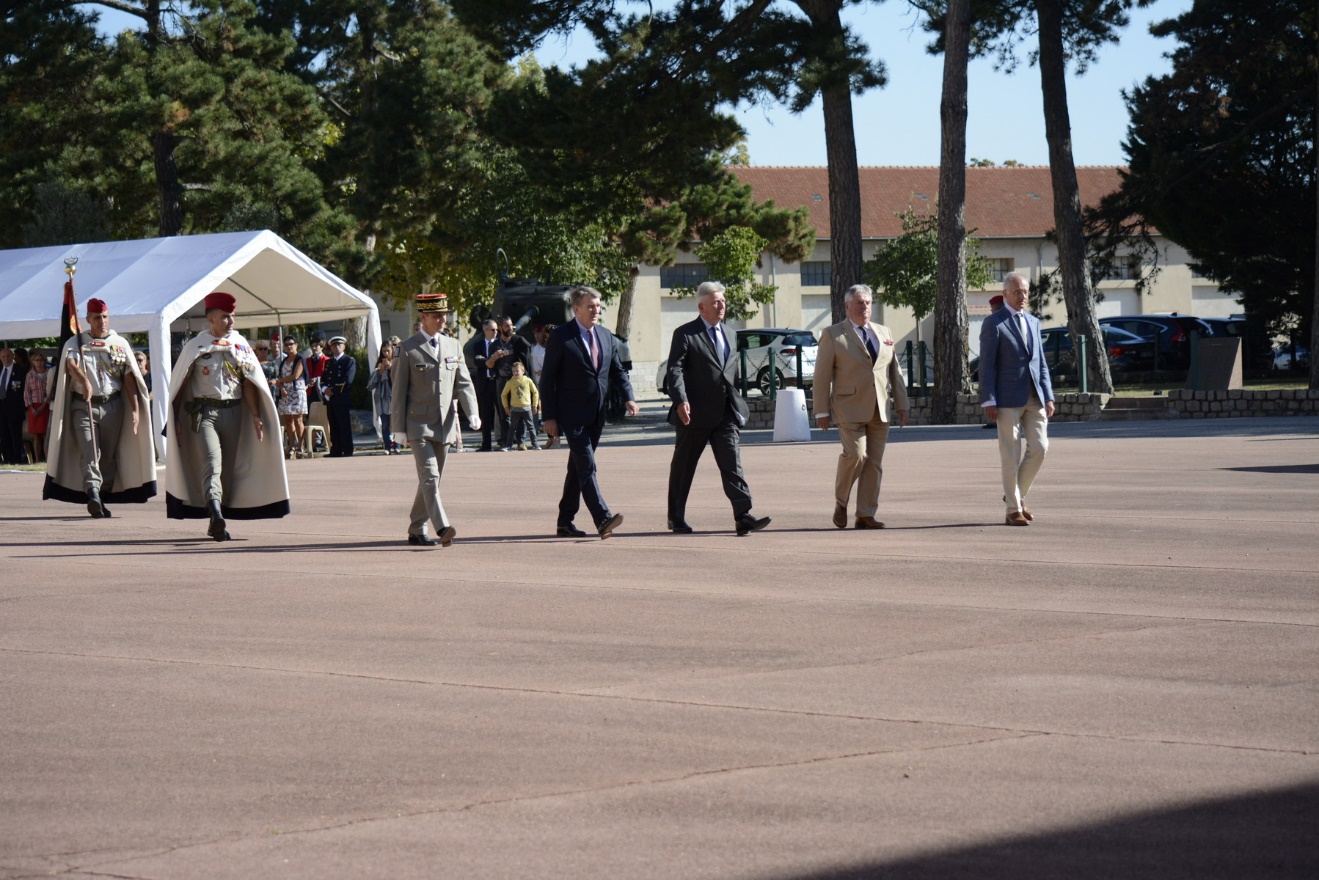 Uskub 2018
Le colonel (er) Balandraud portant le fanion de commandement du RMSM, lors de la lecture du déroulement de la bataille d’Uskub.
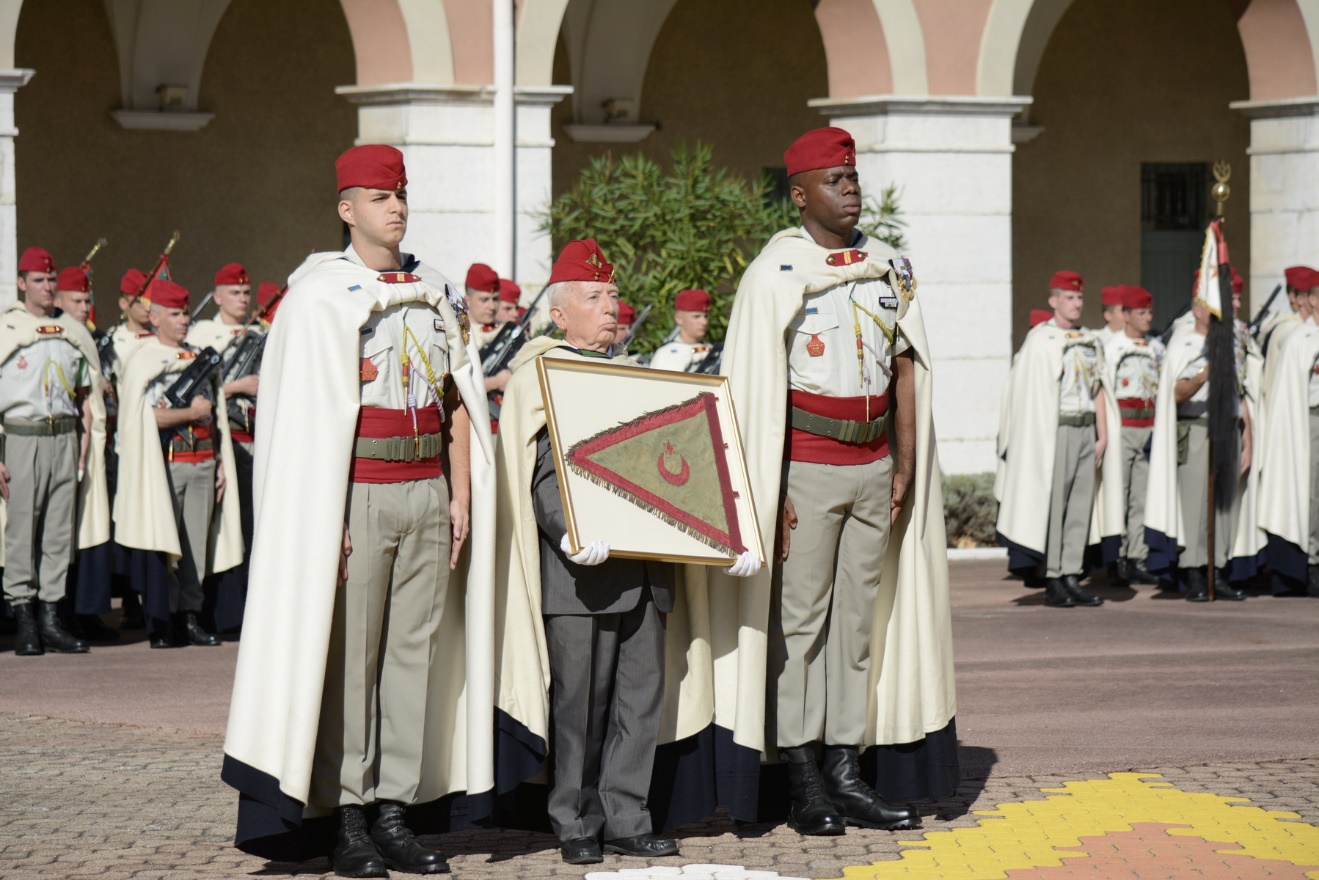 Uskub 2018
Inauguration du musée par le Cdt (er) Deparis entouré du Gal cdt la 3° Div et du chef de corps
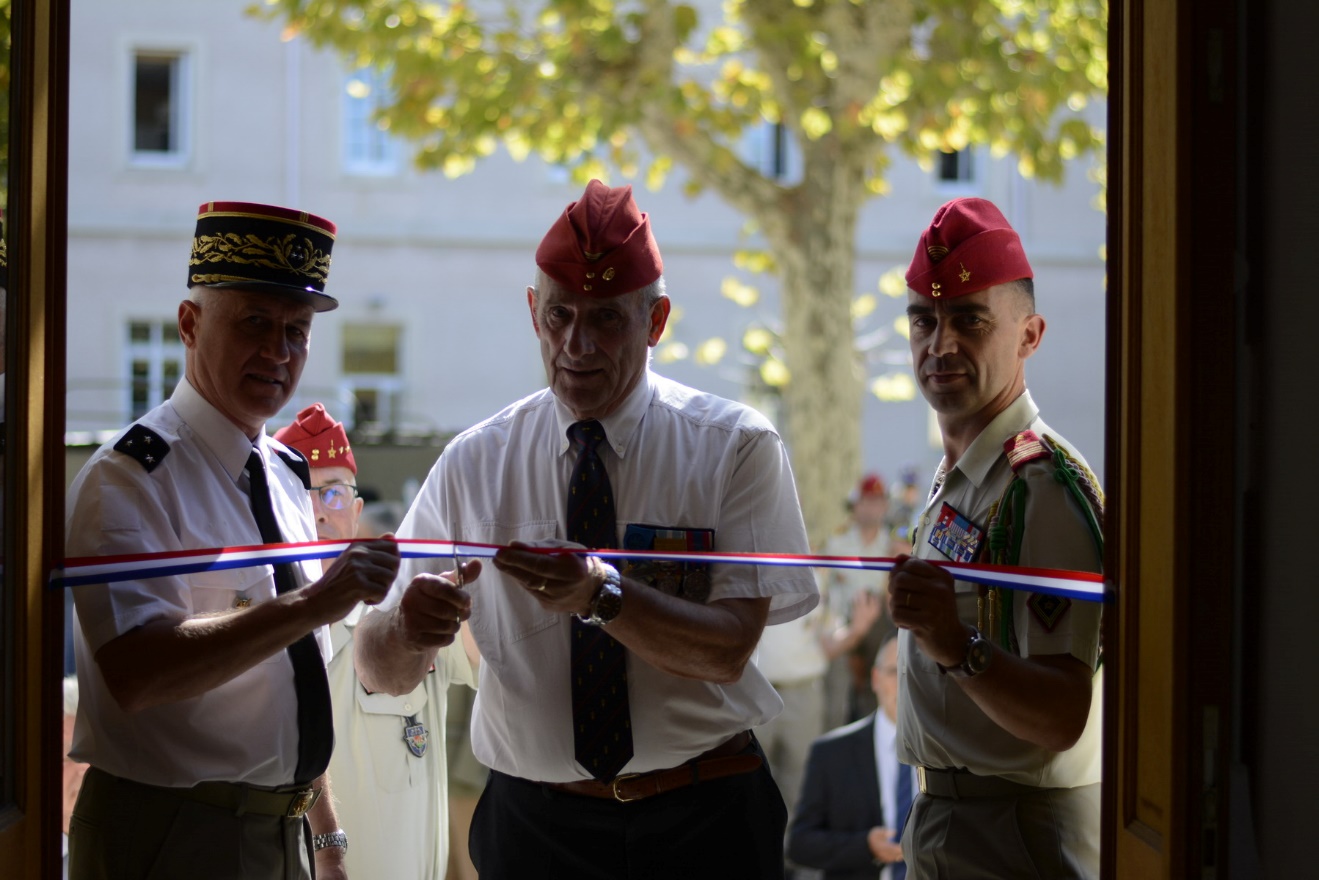 Uskub 2018
Uskub 2018
Le colonel Héon rejoint les membres de l’amicale au début de l’assemblée générale.
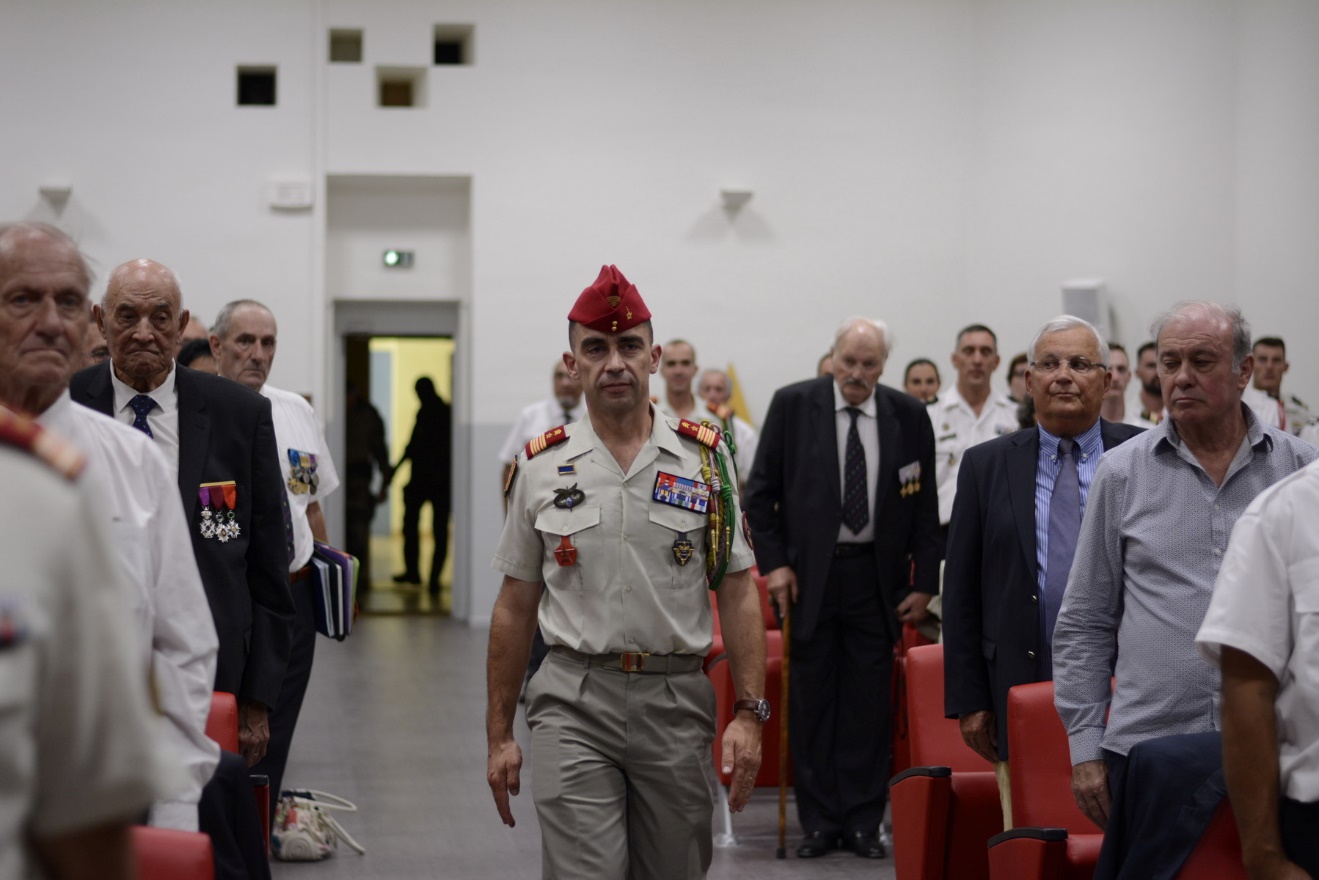 La Horgne 2019
Cérémonie du samedi 11 mai en Belgique
Cimetière Pierre MASSE
Commune de MAISSIN-PALISEUL
Collection AdC®Laveaud
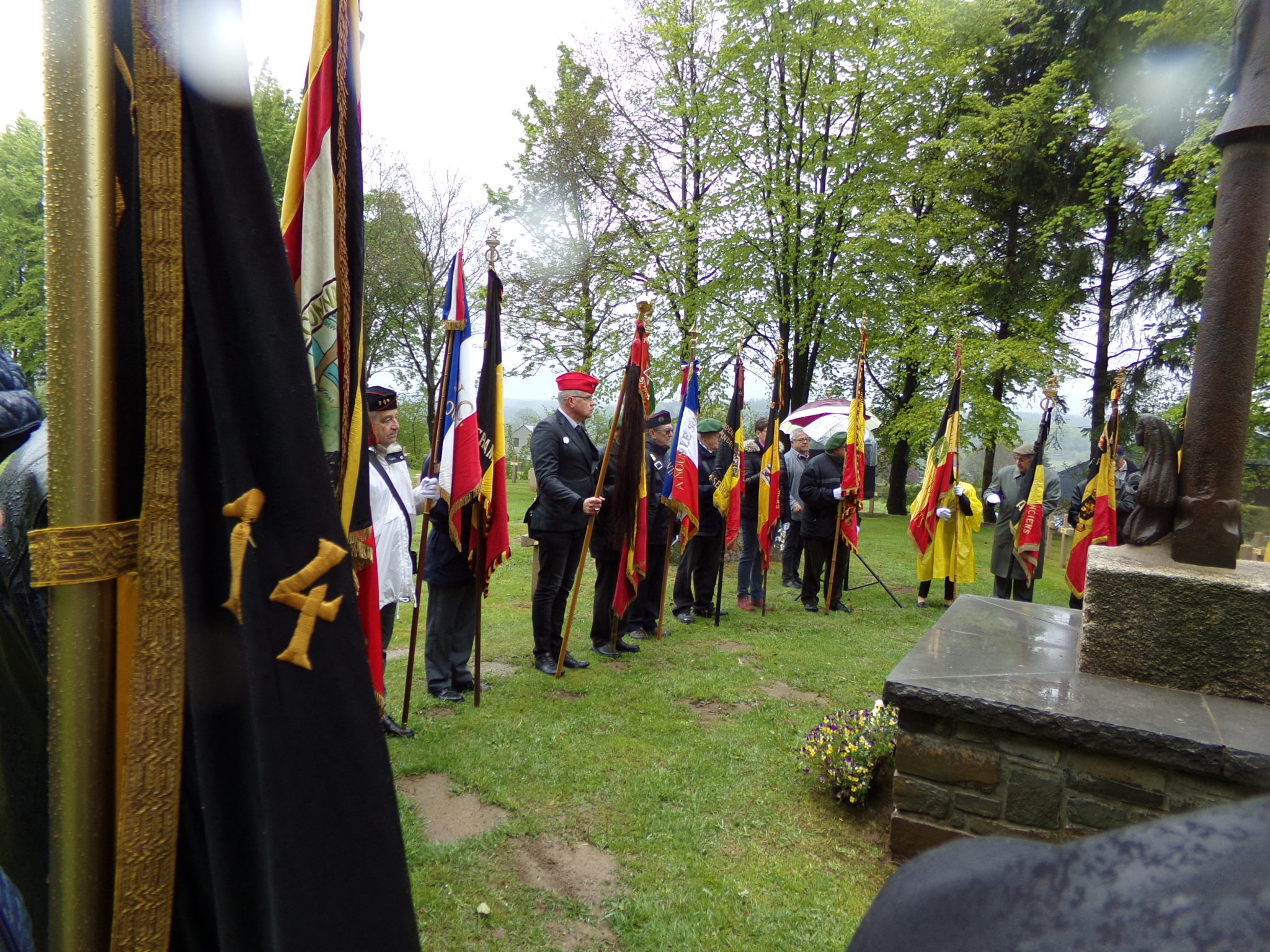 La Horgne 2019
Le bourgmestre de St Hubert et une échevine (Belgique), une partie de la délégation de la Gandoura et du régiment et Mr Renard fils
Collection AdC®Laveaud
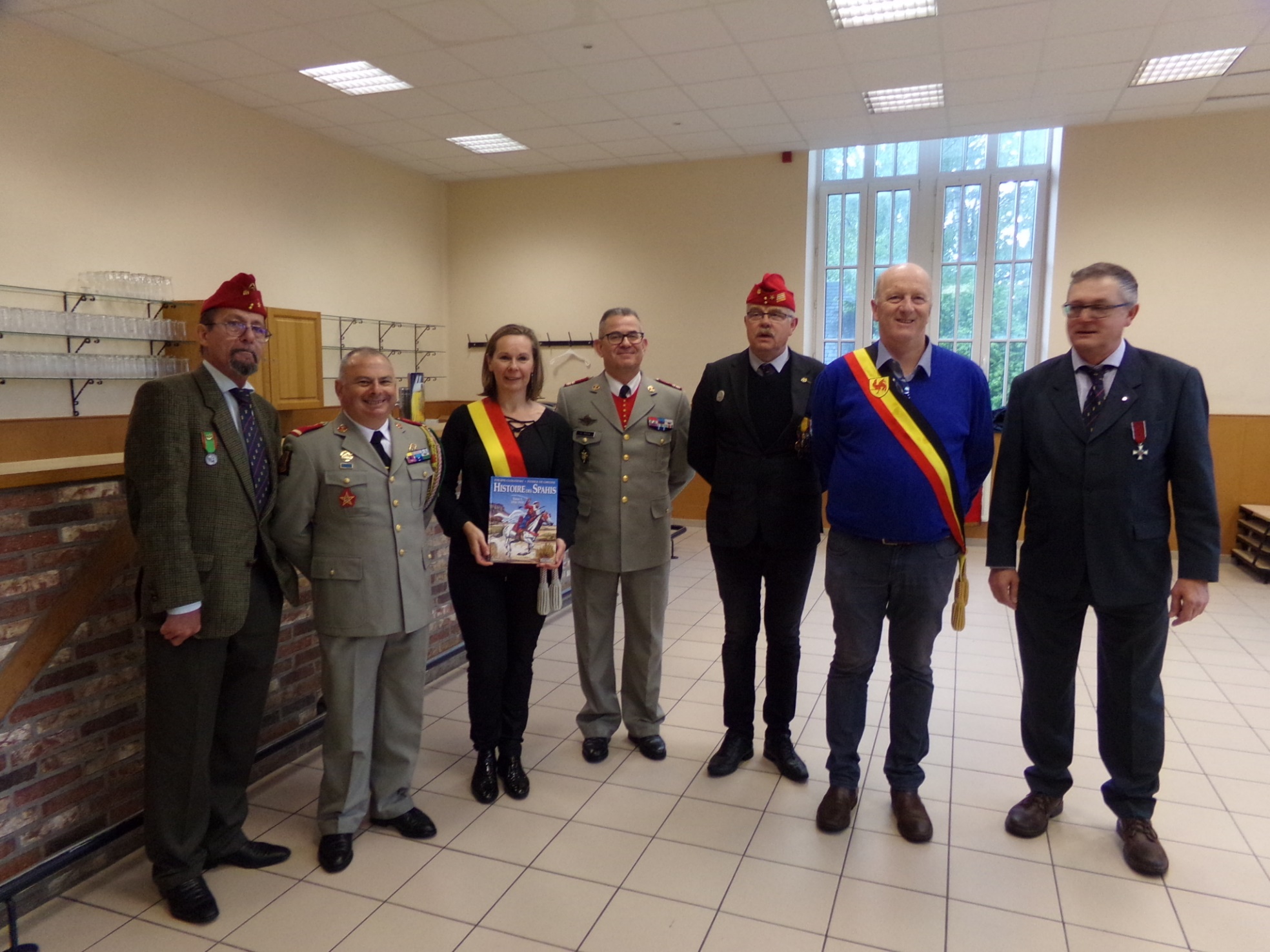 La Horgne 2019
Cérémonie du samedi 11 mai en Belgique
Stèle à la mémoire du spahi Mohamed Ben Asmar.
Commune de St HUBERT.
Collection Mr Renard fils
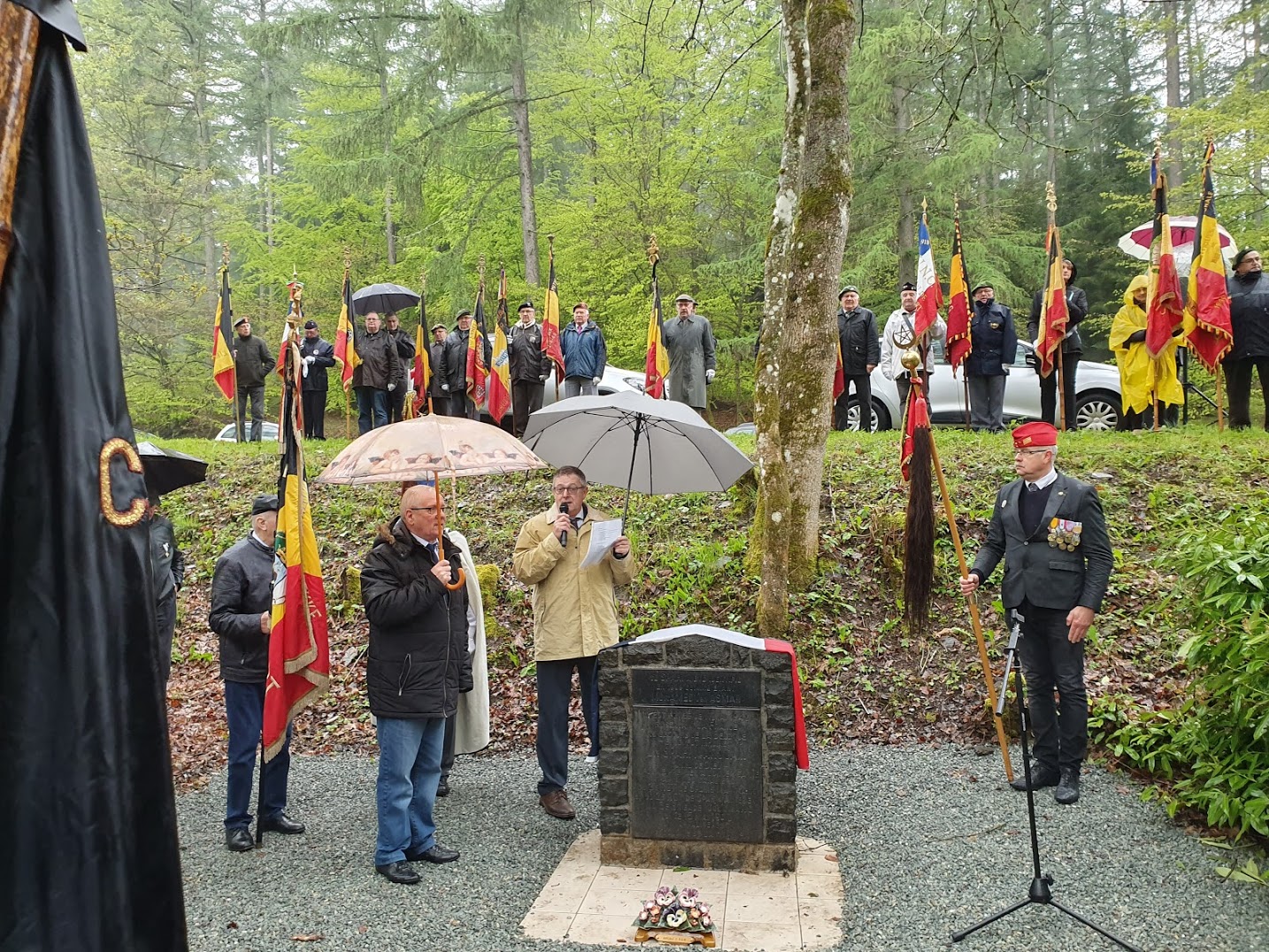 La Horgne 2019
Cérémonie du dimanche 12 mai à La Horgne
Collection Mr Renard fils
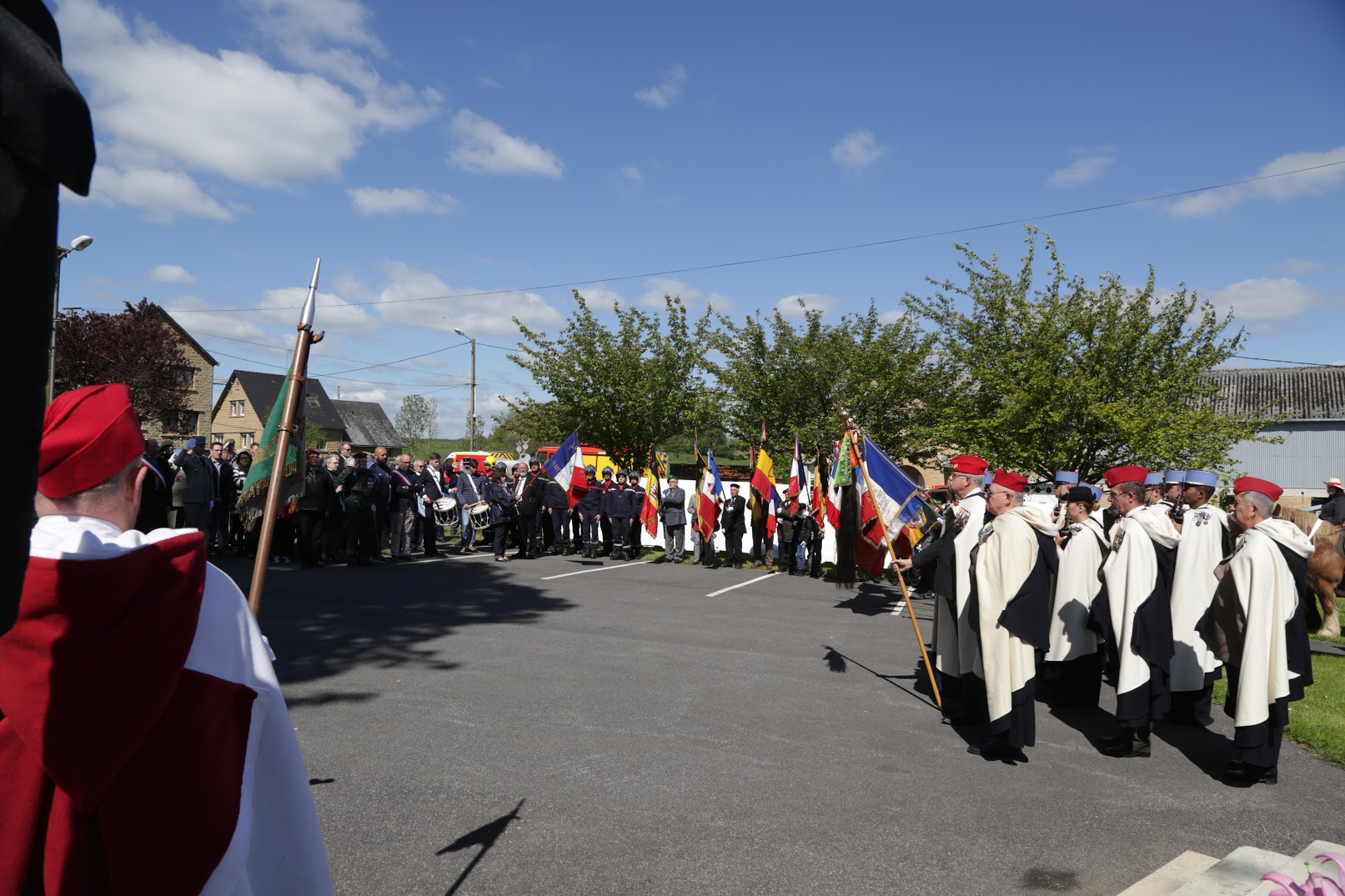 La Horgne 2019
Cérémonie du dimanche 12 mai à La Horgne
Collection Mr Renard fils
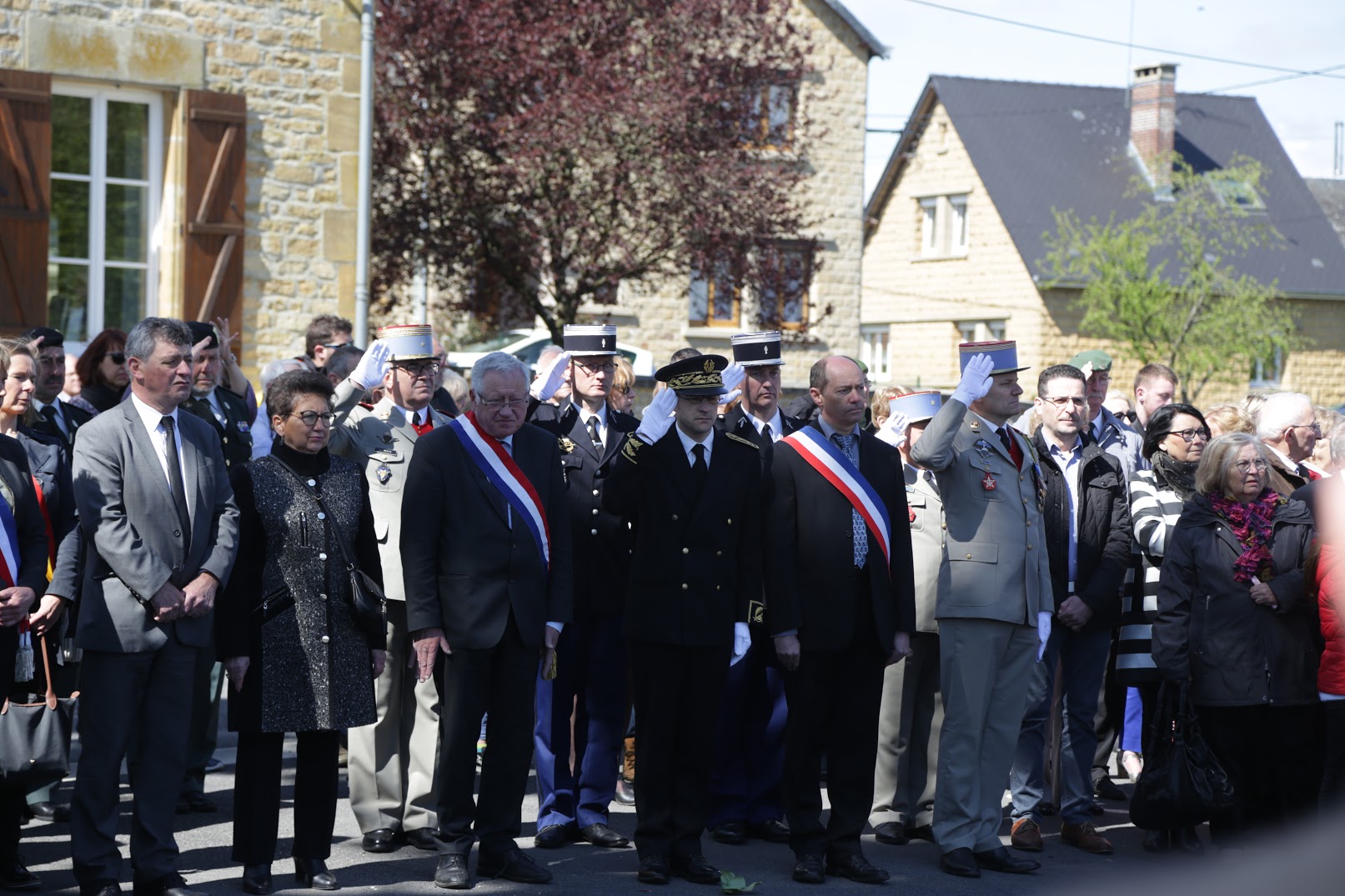 La Horgne 2019
Cérémonie du dimanche 12 mai à La Horgne
Collection Mr Renard fils
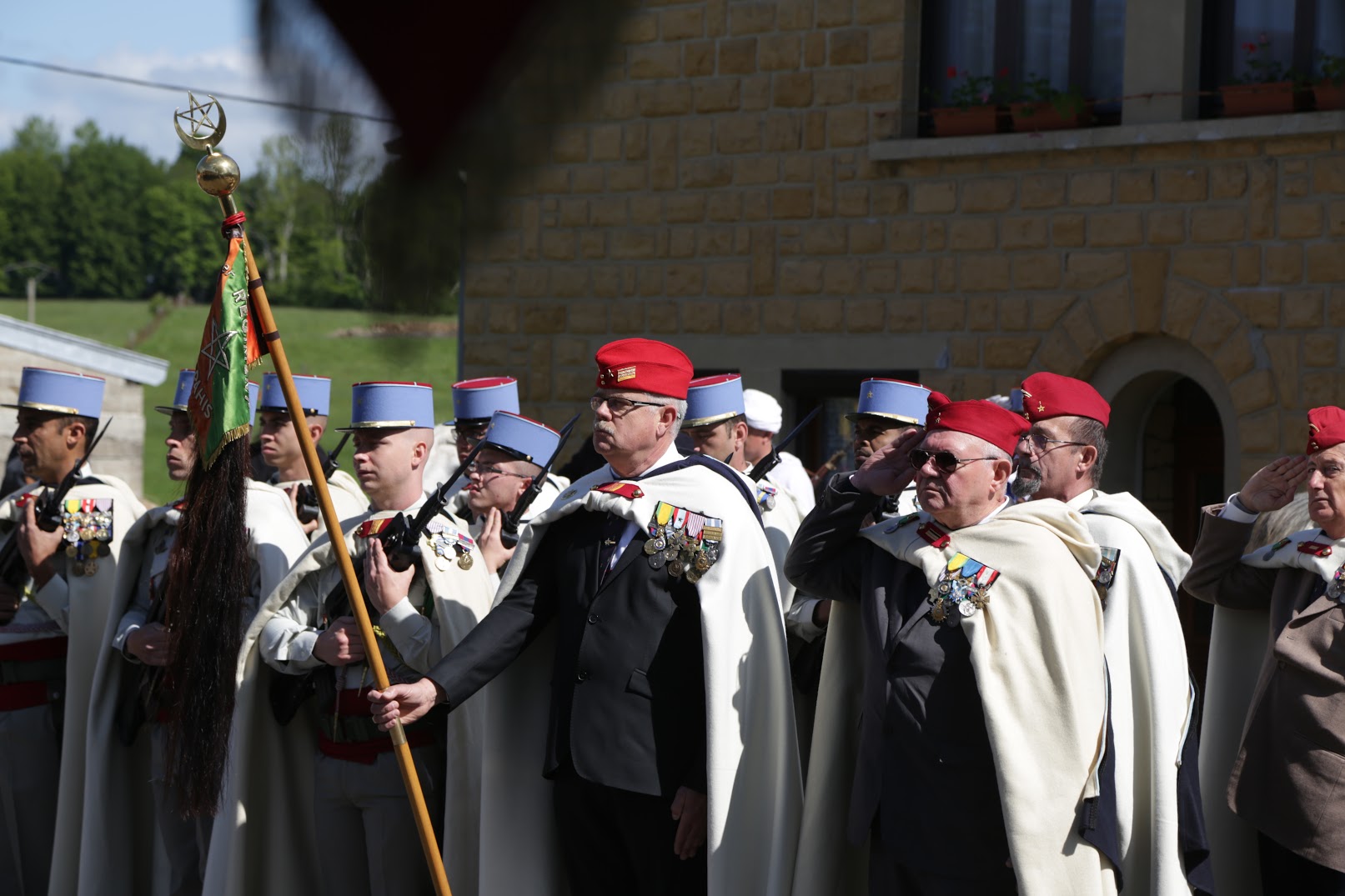 La Horgne 2019
Cérémonie du dimanche 12 mai à La Horgne
Collection Mr Renard fils
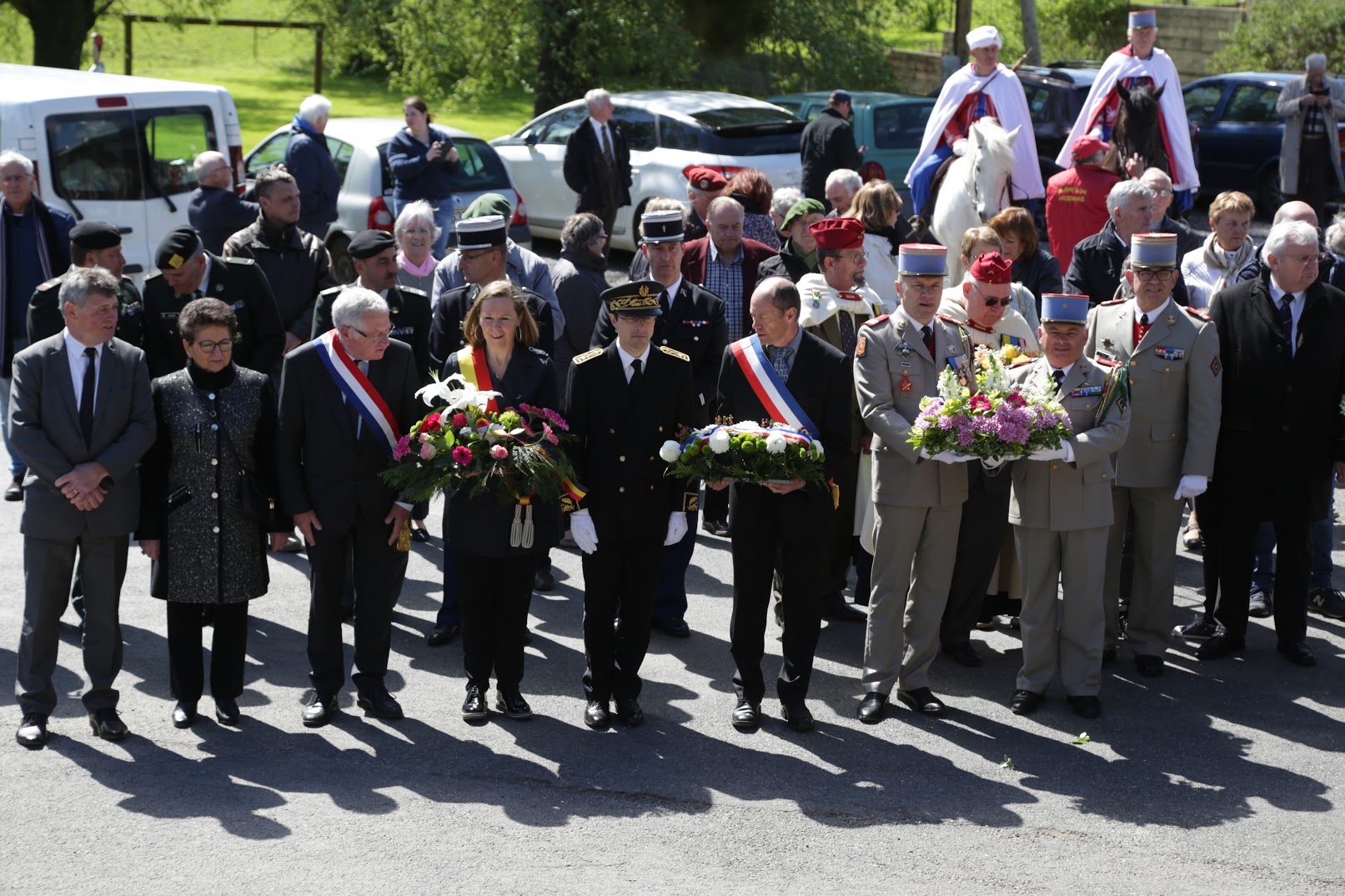 La Horgne 2019
Cérémonie du dimanche 12 mai à La Horgne
Collection Mr Renard fils
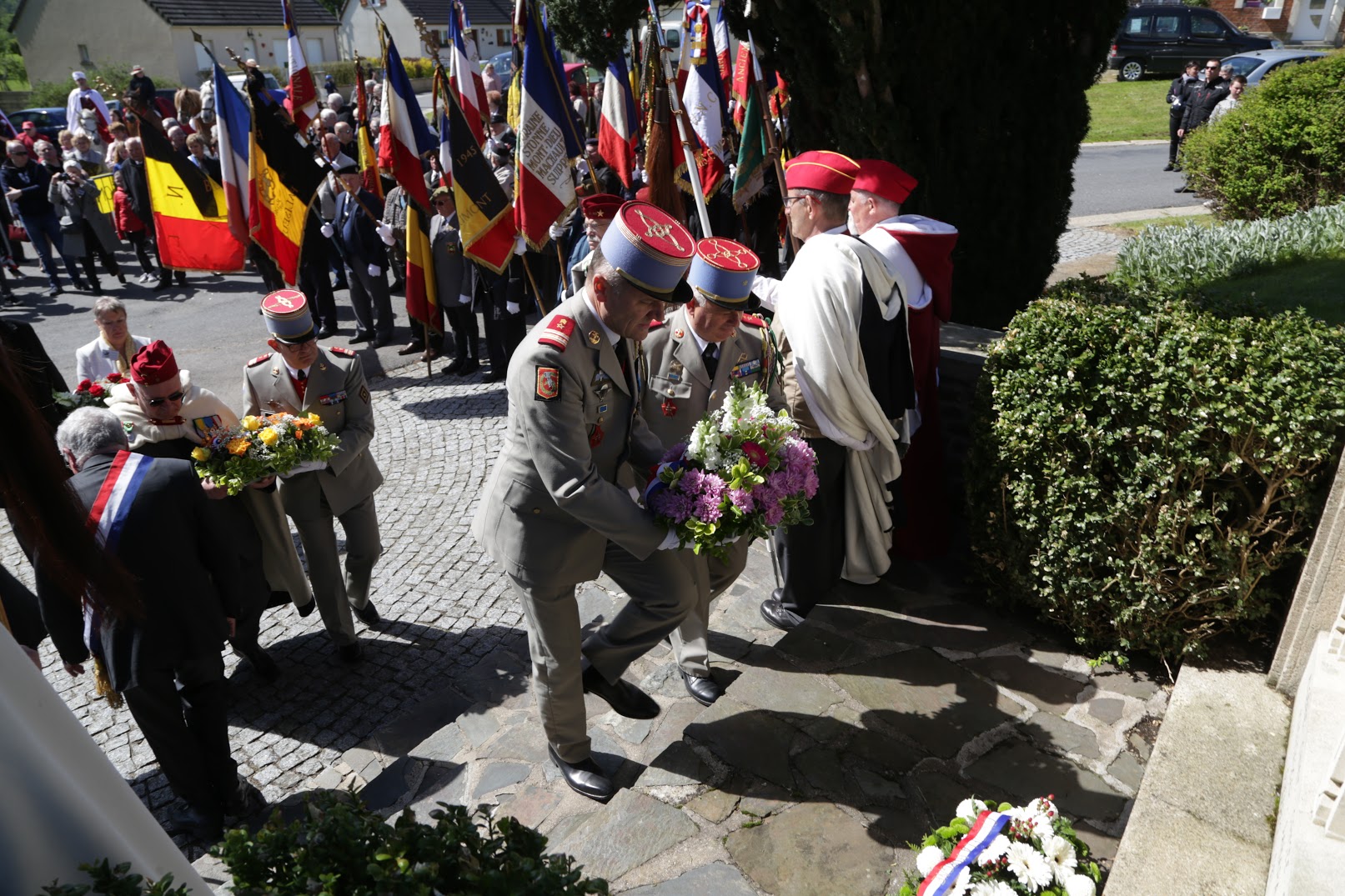 La Horgne 2019
Cérémonie du dimanche 12 mai à La Horgne
Collection Mr Renard fils
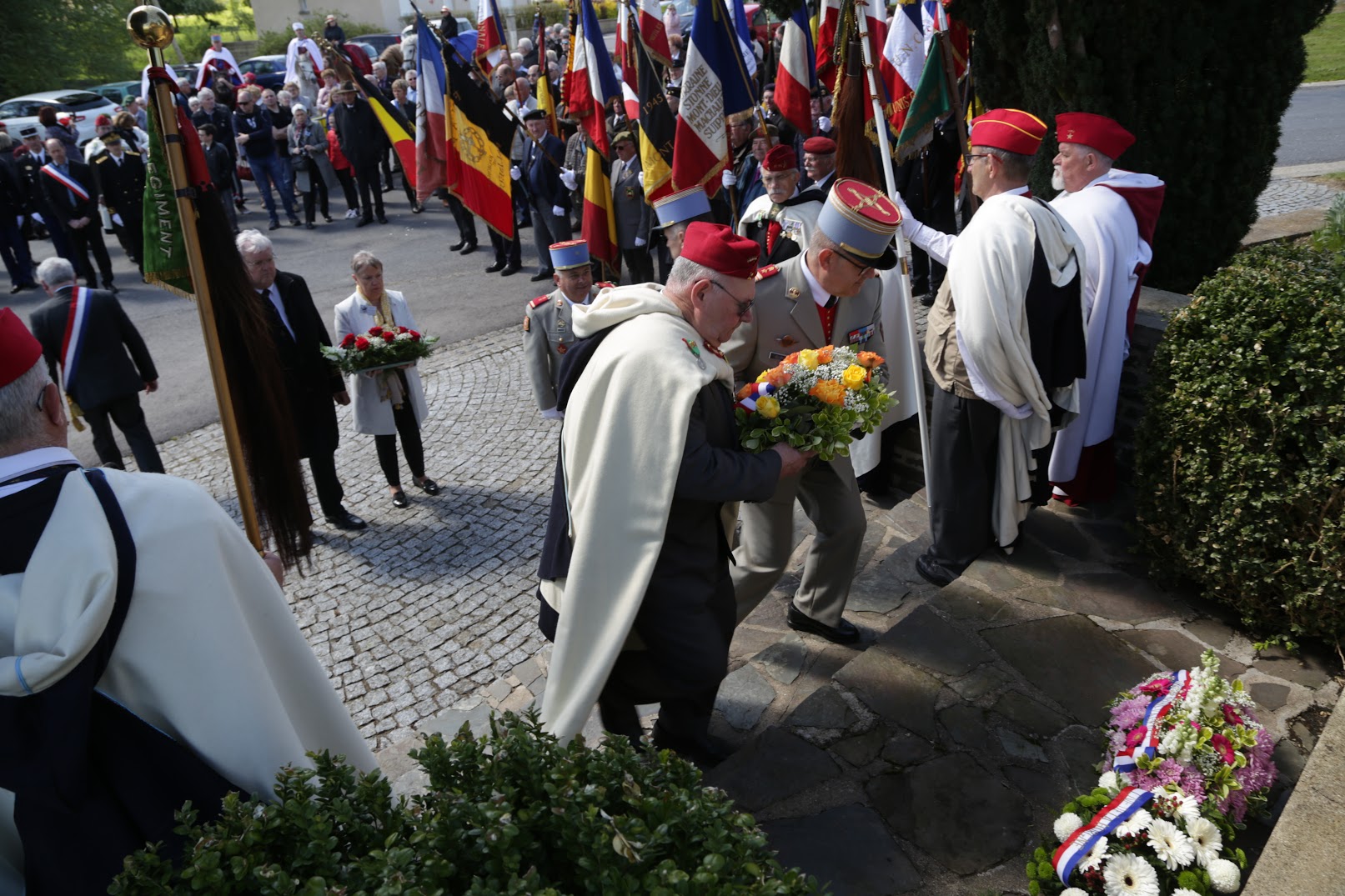 La Horgne 2019
Cérémonie du dimanche 12 mai au cimetière de La Horgne
Collection Mr Renard fils
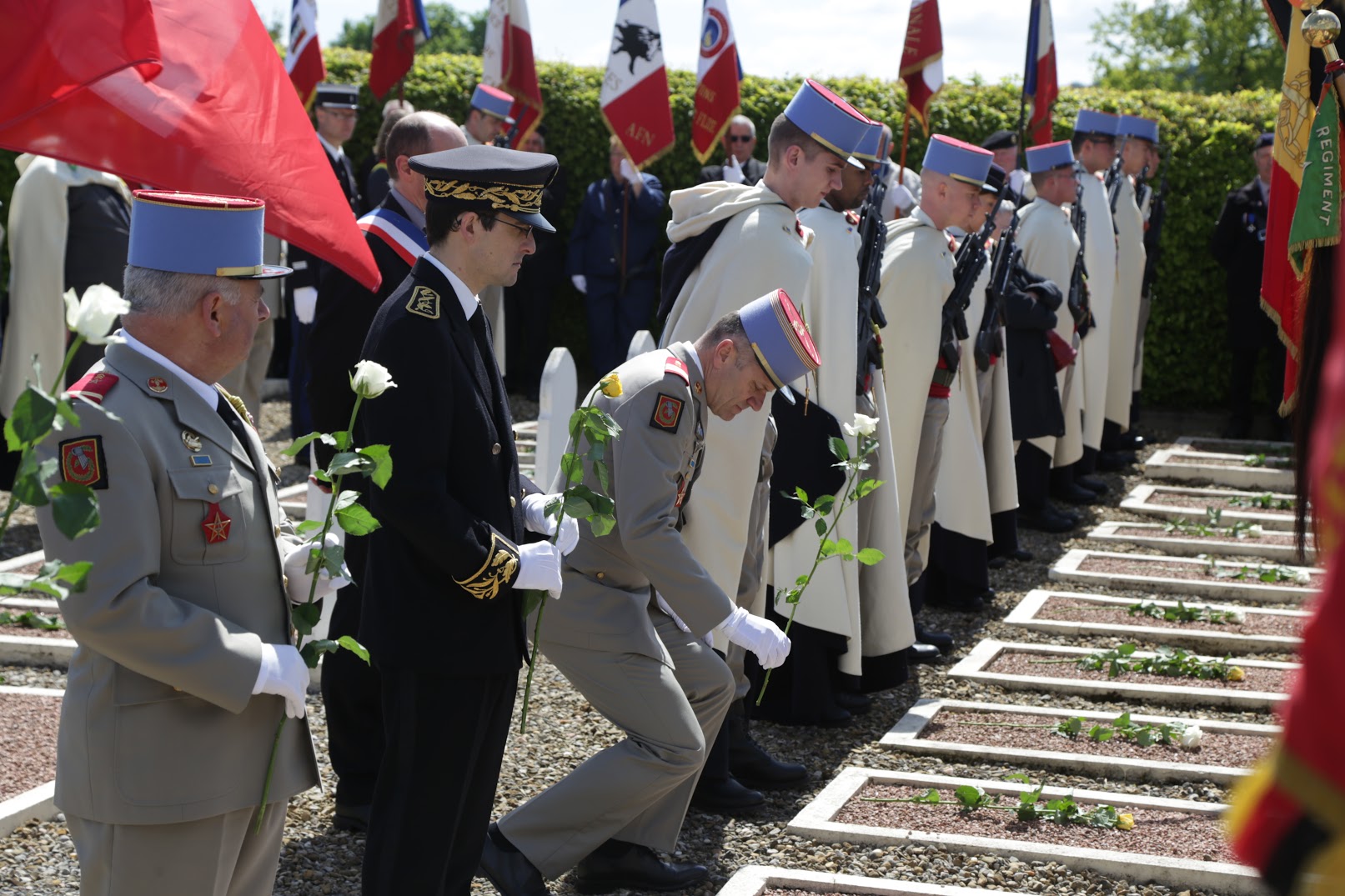 La Horgne 2019
Cérémonie du dimanche 12 mai au cimetière de La Horgne
Collection Mr Renard fils
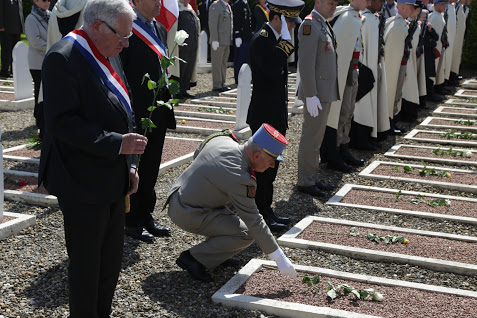 La Horgne 2019
Cérémonie du dimanche 12 mai au cimetière de La Horgne
Collection Mr Renard fils
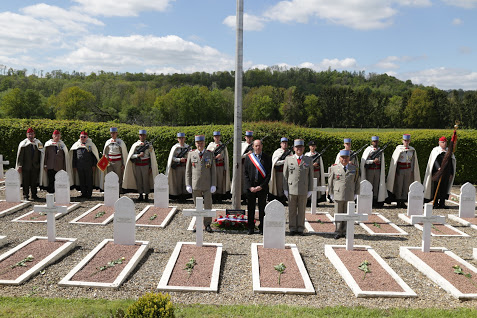 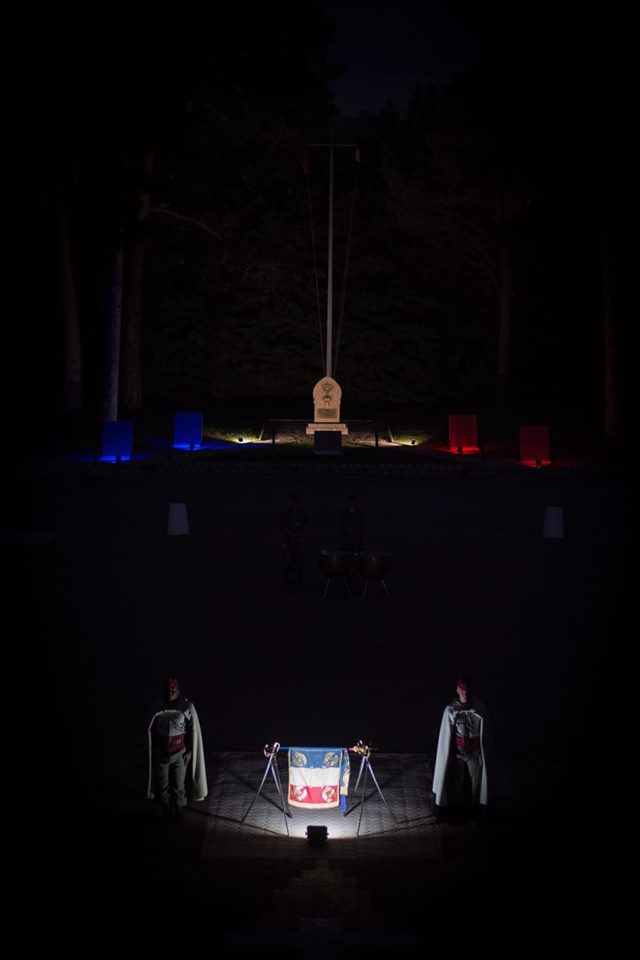 101ème anniversaire USKUB 2019
Veillée à l’étendard (jeudi 26/09/2019)
     Collection régimentaire
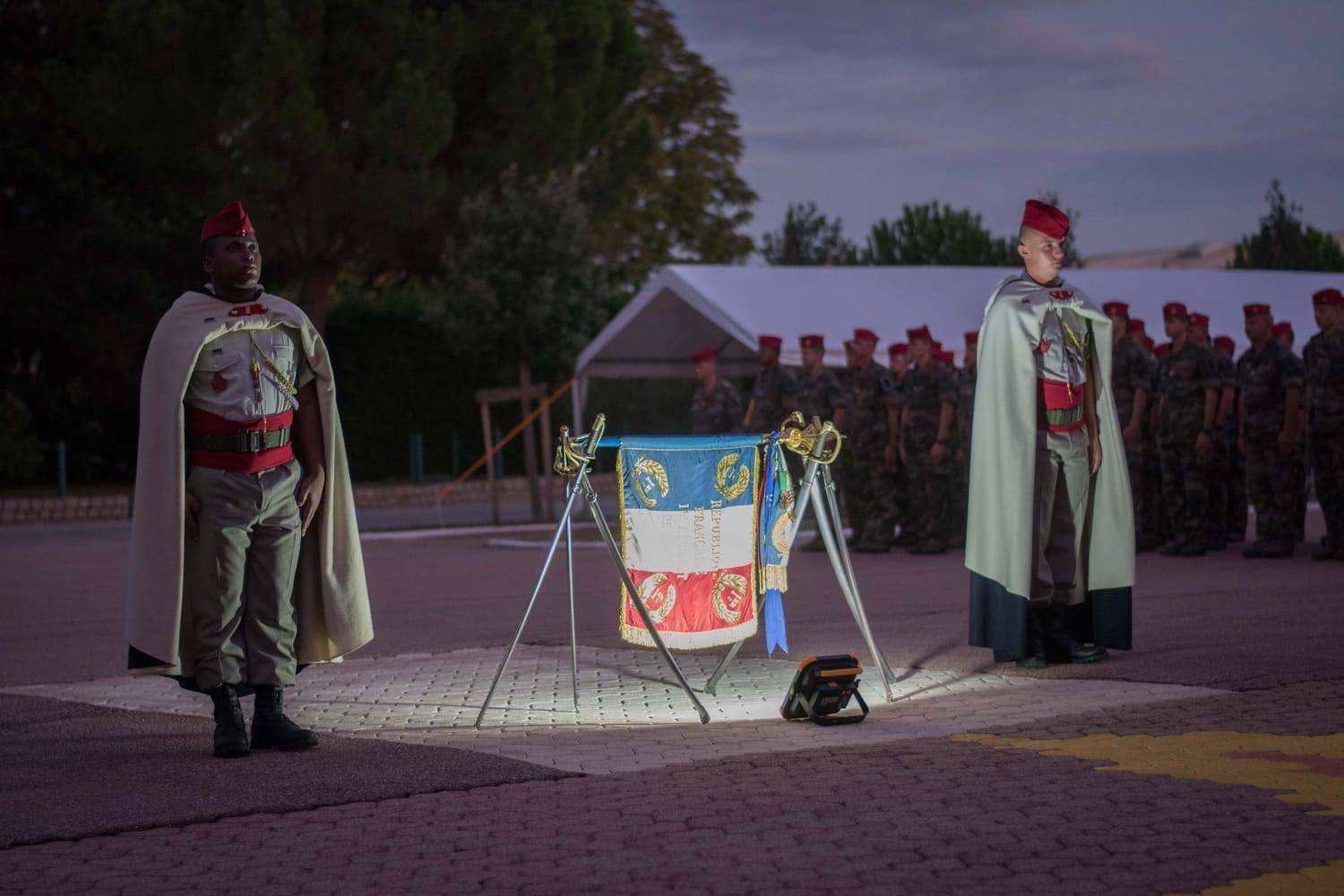 101ème anniversaire USKUB 2019
Prise d’armes (vendredi 27/9/2019)
Les autorités civiles et militaires
     Collection régimentaire
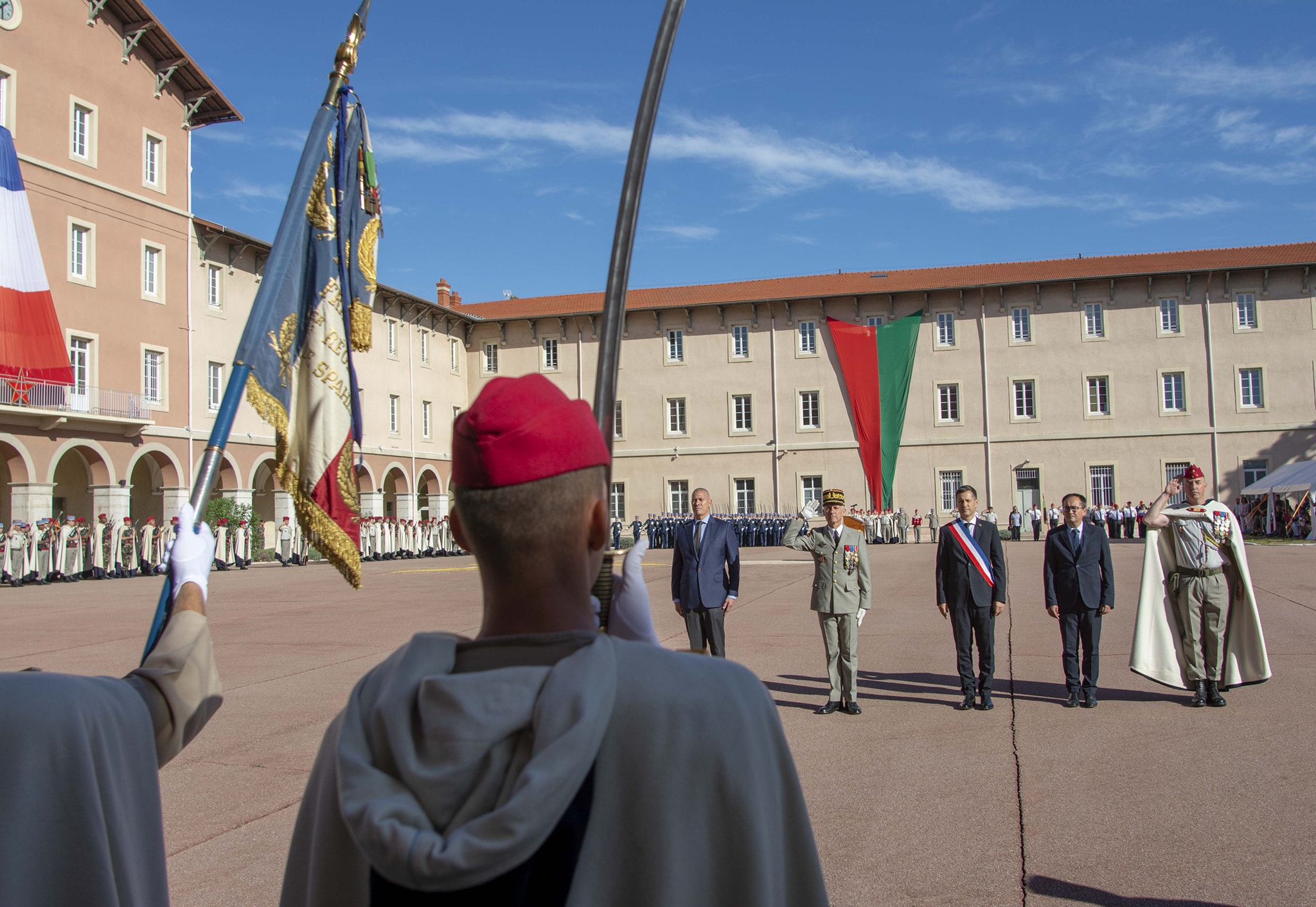 101ème anniversaire USKUB 2019
Prise d’armes (vendredi 27/9/2019)
Etendards du 1°RS et u 4°RCh
Drapeau de l’EMIA accompagné 
de la promotion Uskub de l’EMIA
          Collection régimentaire
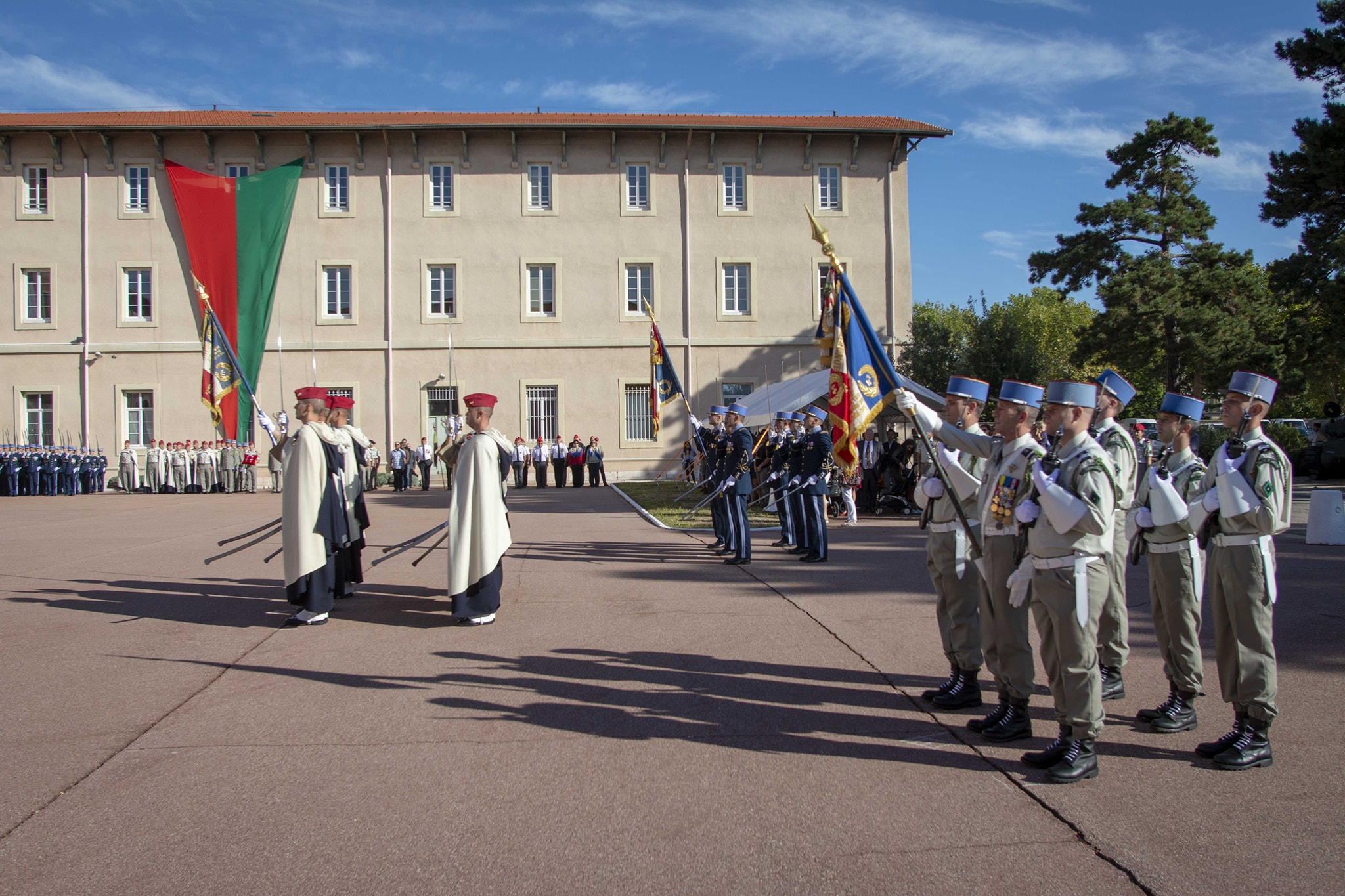 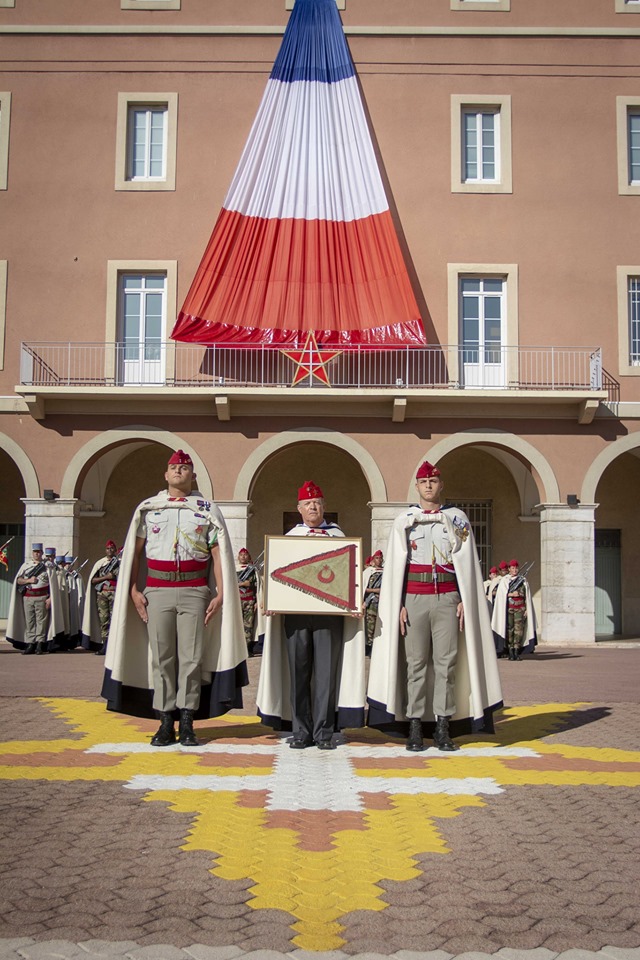 101ème anniversaire USKUB 2019
Prise d’armes (vendredi 27/9/2019)
Le fanion du LCL GUESPEREAU porté 
par le LCL(er) JM.LORDONNOIS 
Vice-président de l’amicale
Collection régimentaire
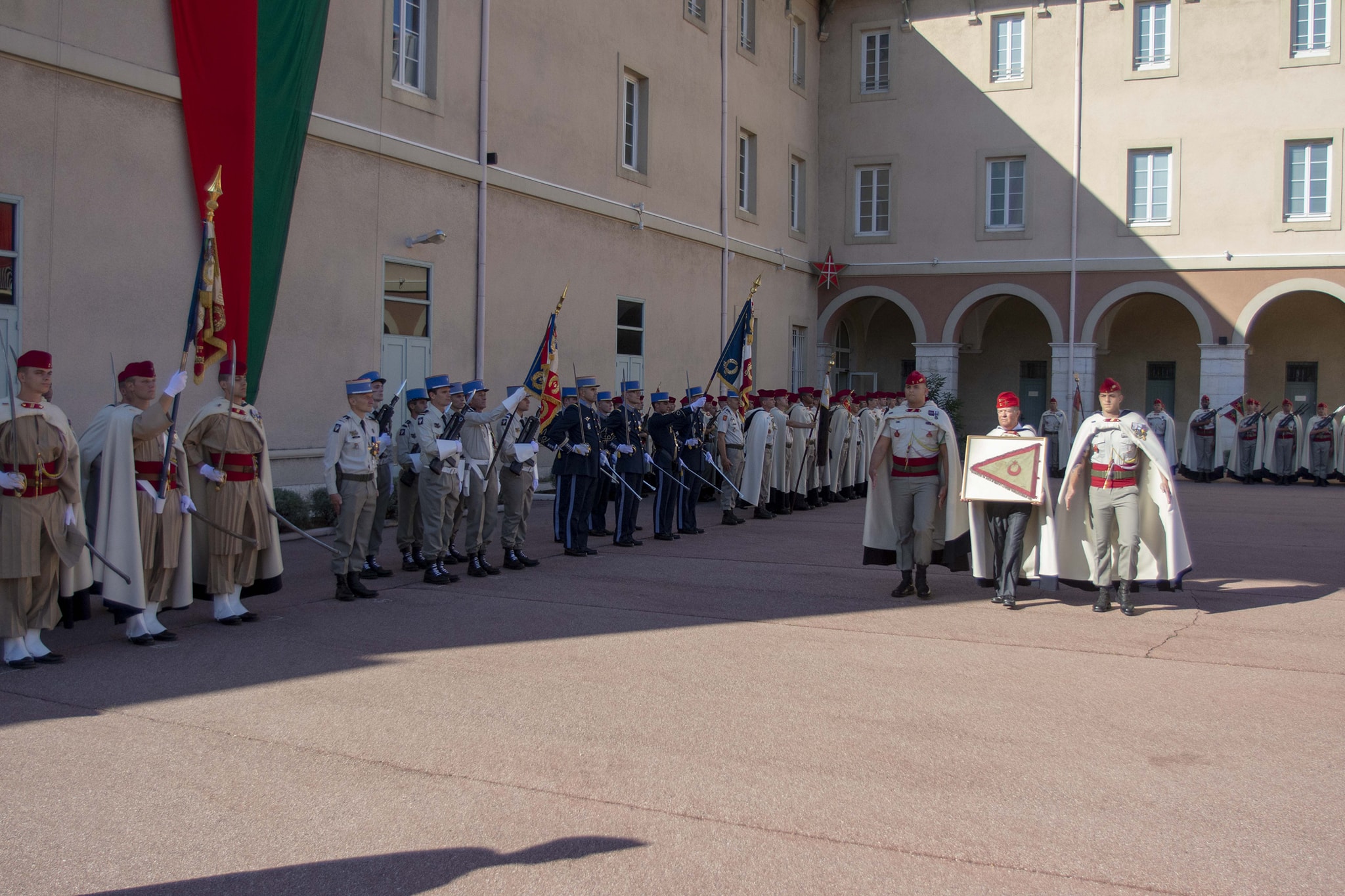 101ème anniversaire USKUB 2019
Prise d’armes (vendredi 27/9/2019)
Dépôt de gerbes au monument aux morts
par le CES (er) E.DEPARIS président de l’amicale 
et du président des EVAT
          Collection régimentaire
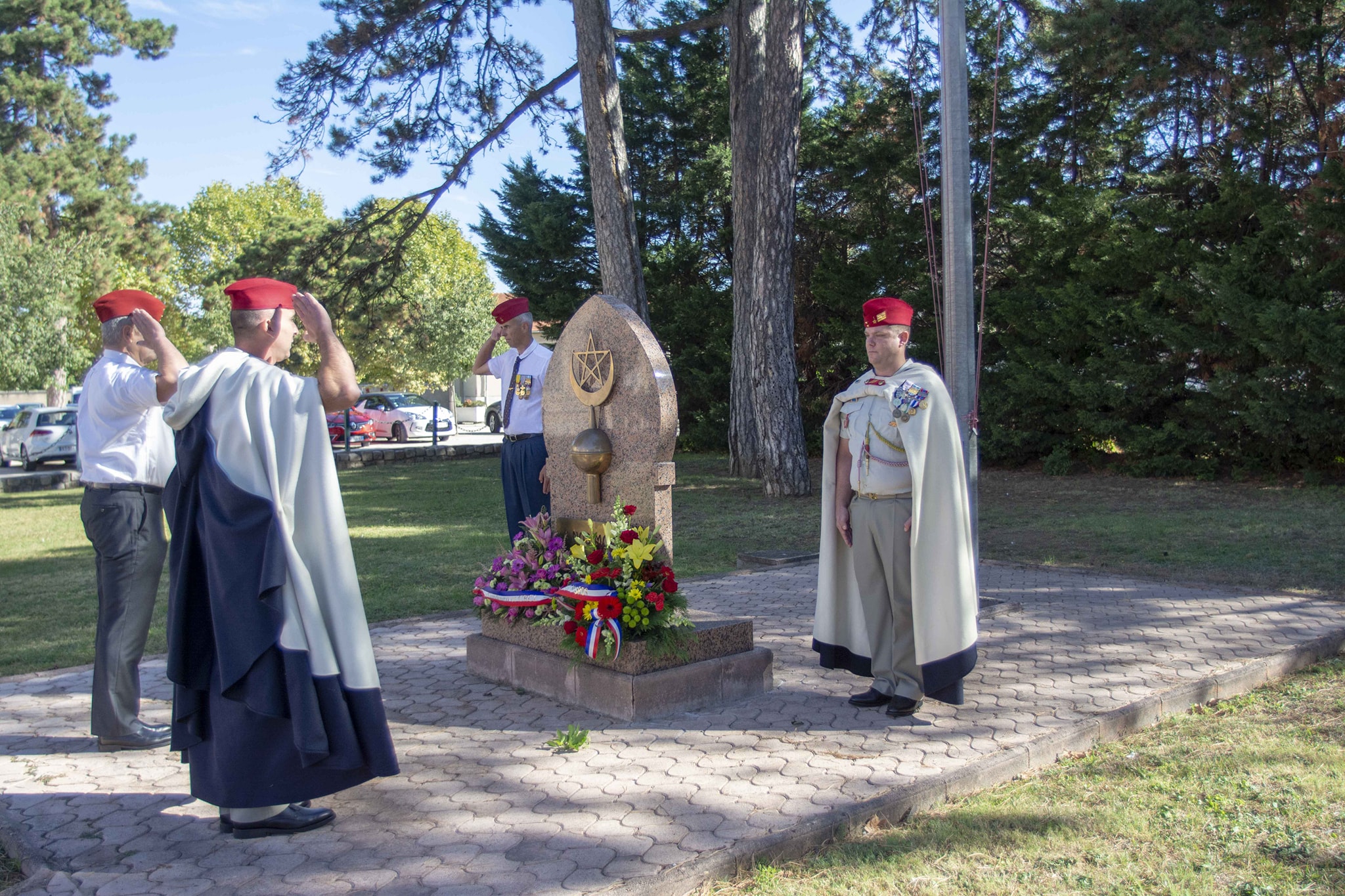 101ème anniversaire USKUB 2019
Prise d’armes (vendredi 27/9/2019)
Remise des fourragères et képis
          Collection régimentaire
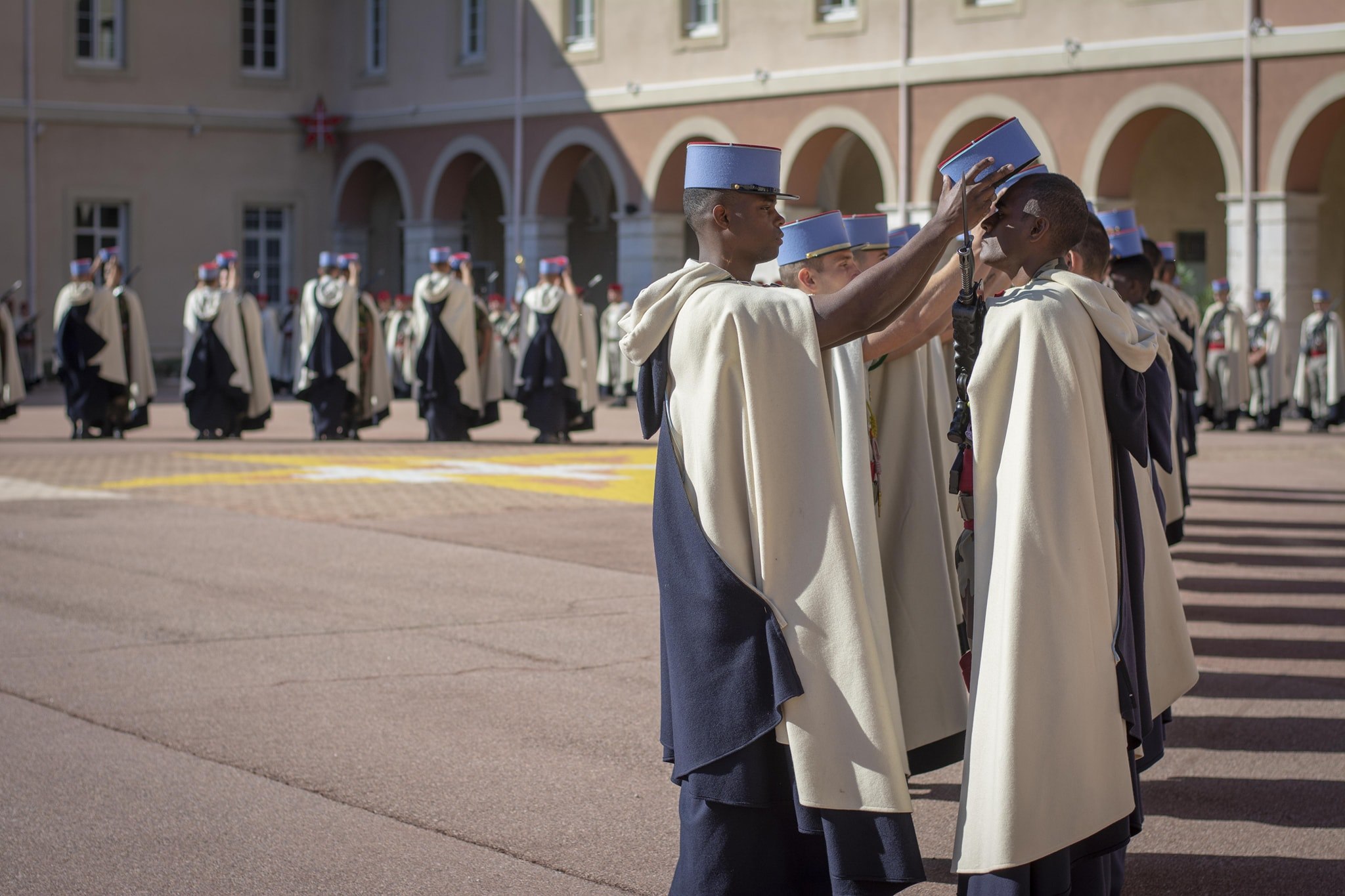 101ème anniversaire USKUB 2019
Prise d’armes (vendredi 27/9/2019)
Adieux aux armes de l’ADC F. CAMBRON
          Collection régimentaire
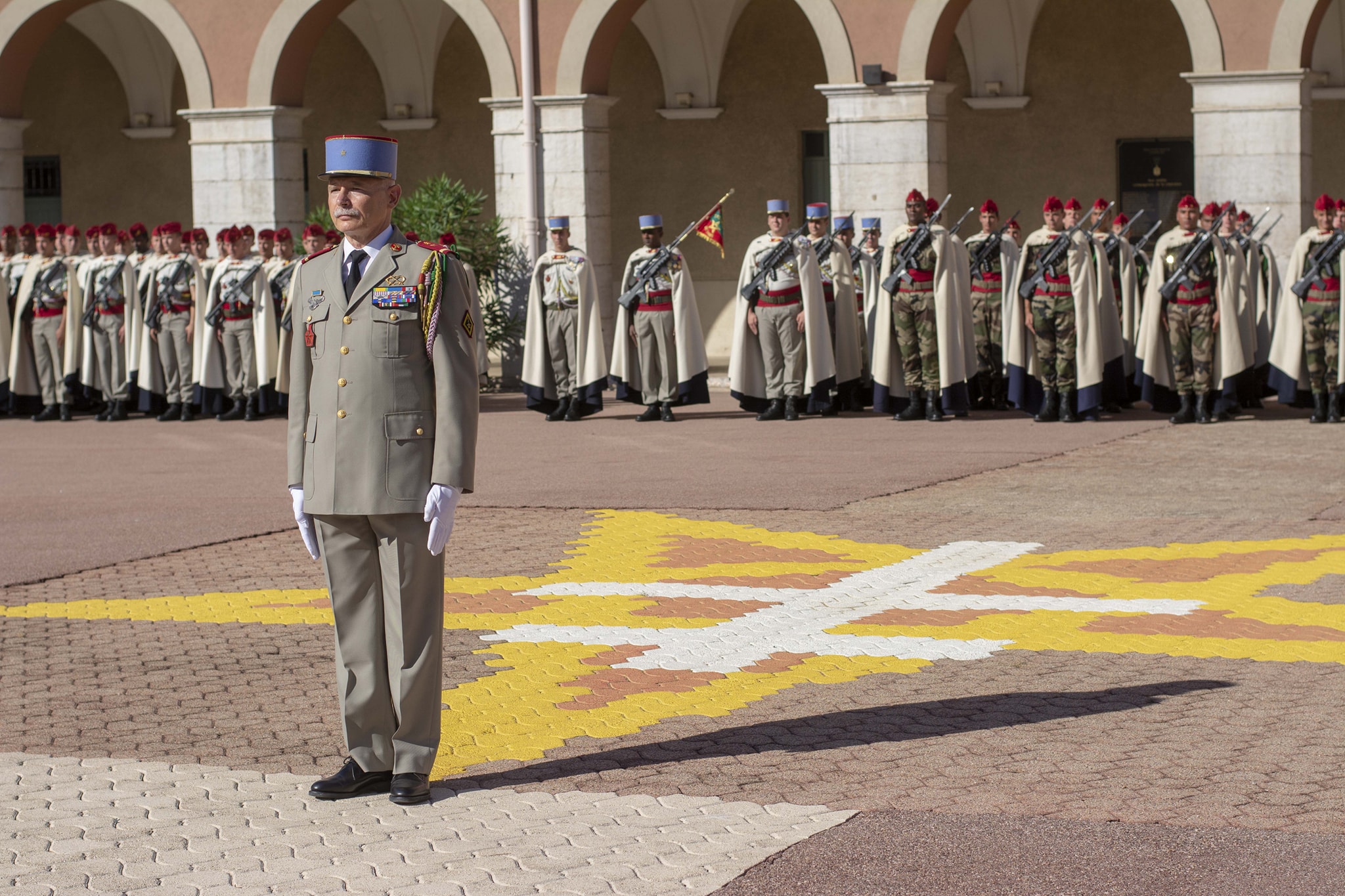 101ème anniversaire USKUB 2019
Prise d’armes (vendredi 27/9/2019)
Défilé des troupes
 Collection régimentaire
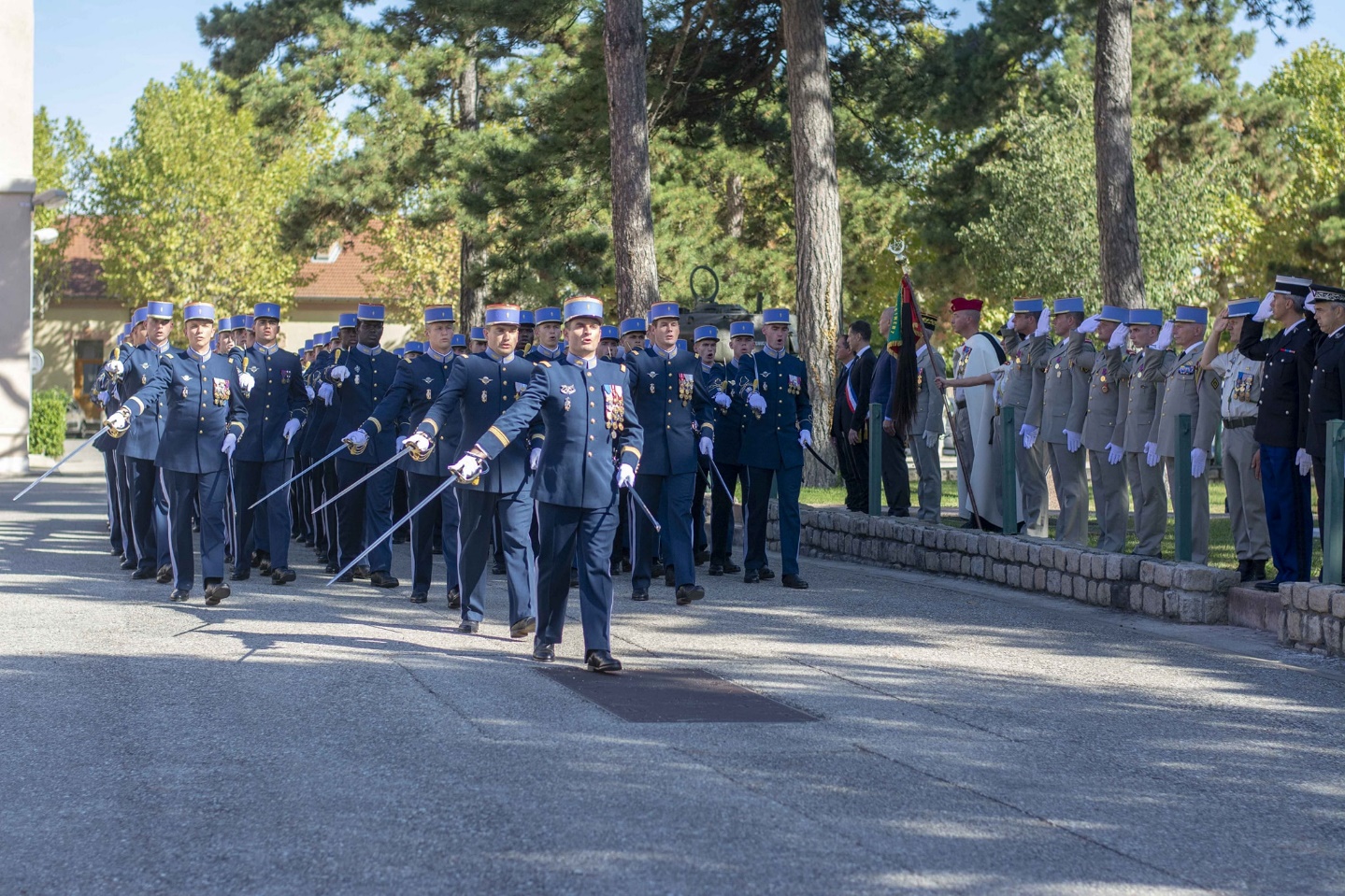 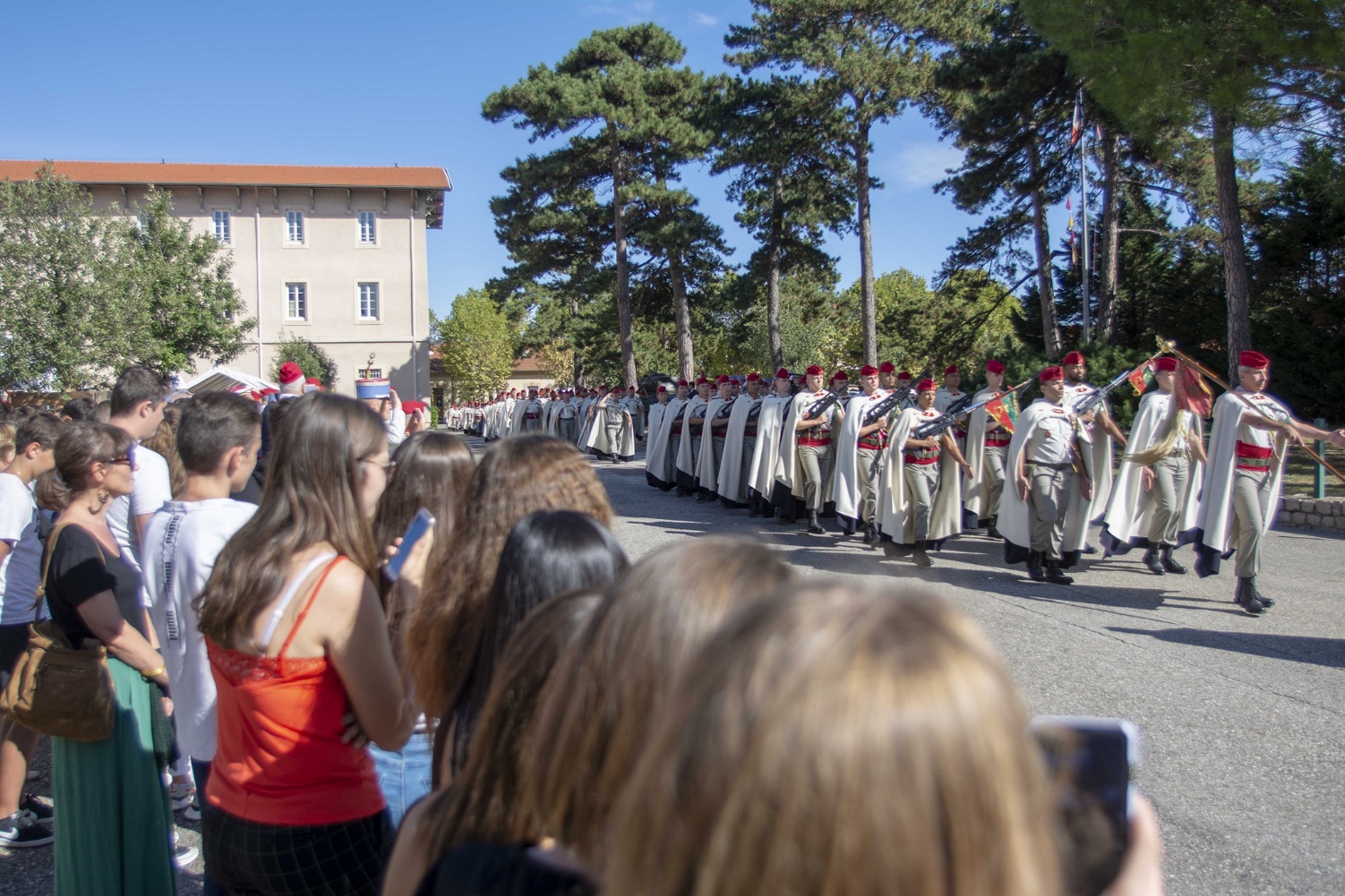 101ème anniversaire USKUB 2019
Prise d’armes (vendredi 27/9/2019)
La mascotte: Usuf 7
 Collection régimentaire
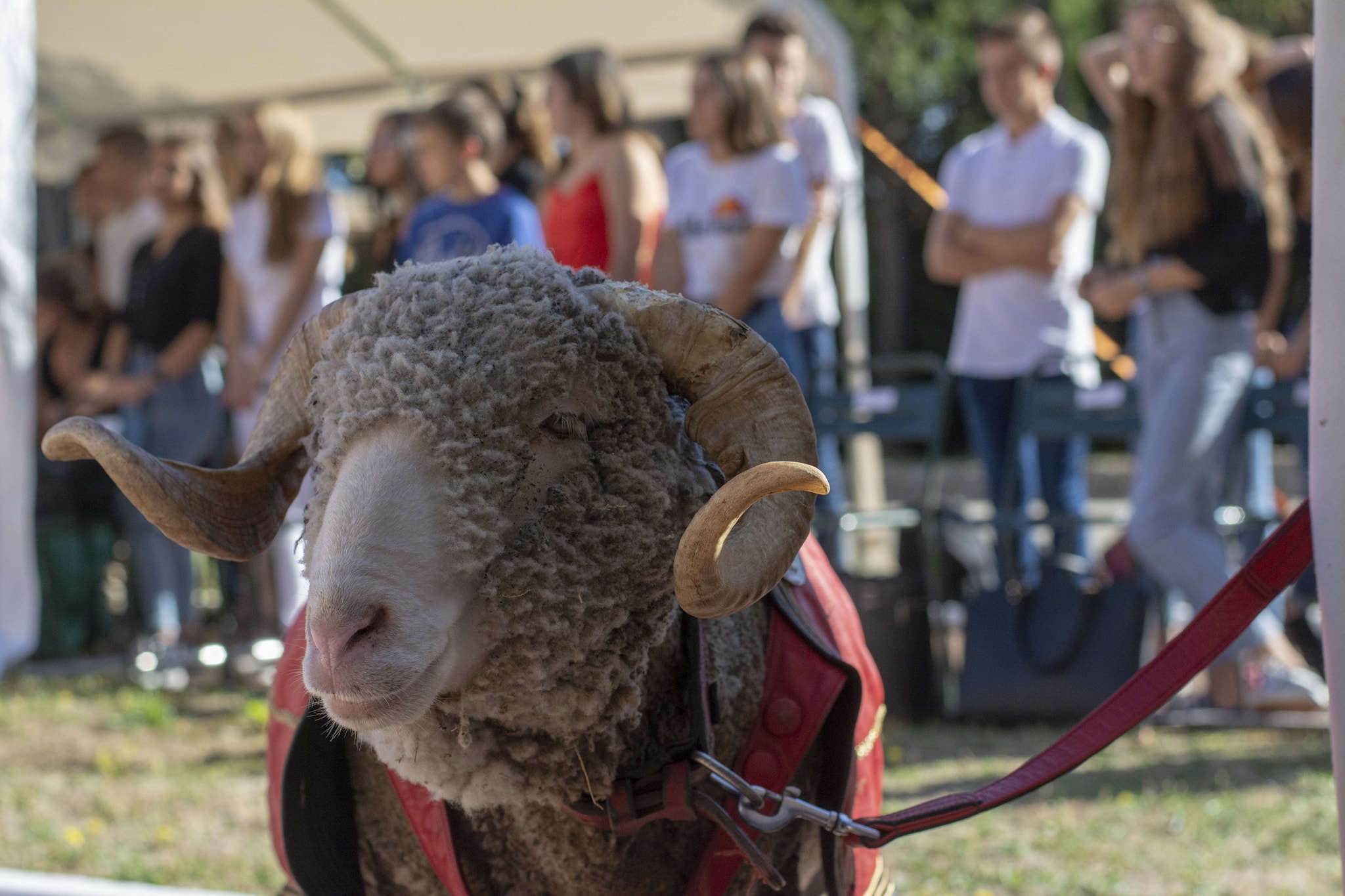